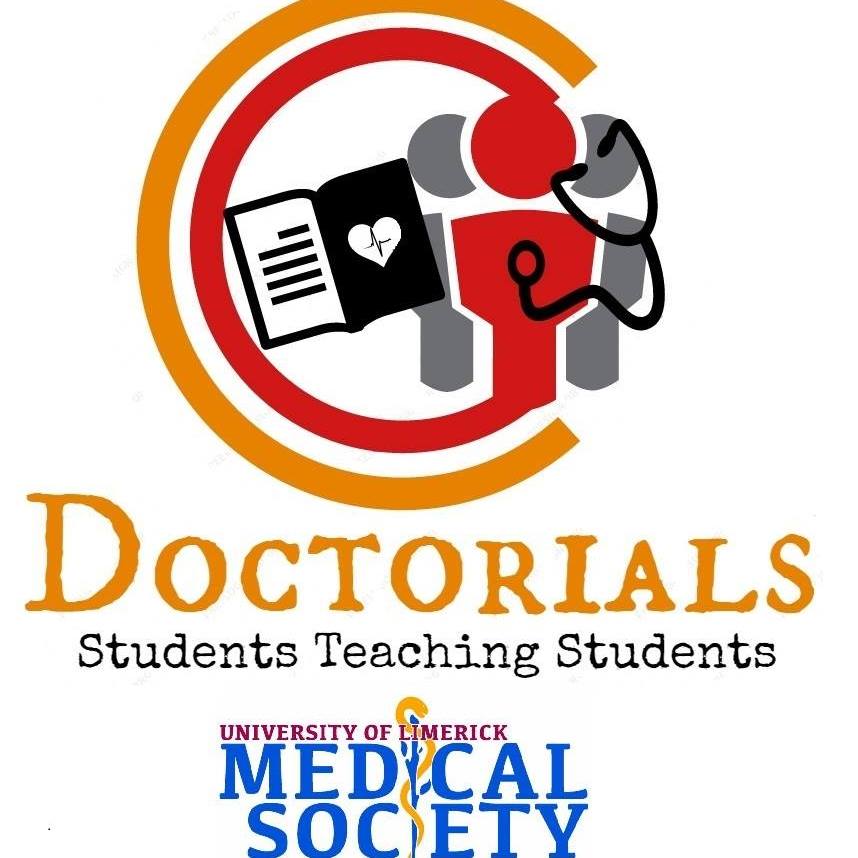 Cardiology
By: Fatemeh Zevari
Sean Power 
Describe the anatomy of the heart including surface anatomy and its circulation (PBL)
Define angina and myocardial infarction. (PBL T1)
Describe the ECG abnormalities a patient with a myocardial infarction (N.B. Diagnosis of infarct location is not required at this stage). (PBL T1) 
Describe the key events in the cardiac cycle. (PBL T1)
Describe the initiation, conduction and autonomic regulation of the electrical activity of the heart. (PBL T1)
Outline the pathogenesis of coronary atherosclerosis and coronary thrombosis and the factors that influence their development.
Outline the pathology of myocardial infarction, describing the effects of acute ischemia on cardiac muscle and the time course of healing processes. (PBL T1)
Outline the possible clinical complications of MI, including impaired cardiac function, left ventricular failure and cardiac rupture. (PBL T2)
Explain the pharmacology of anti-platelet agents, nitro-vasodilators and thrombolytics including DOAC’s. (PBL T1 and T2)
Describe two types of treatment which relieve cardiac pain i.e. pharmacological and surgical treatments. (PBL T1 and T2)
LOs covered today
Anatomy of the Heart
Heart: the muscular organ that is located in the middle mediastinum and pumps blood throughout the circulatory system
Connects the systemic and pulmonary circulation

4 chambers:
Right Atrium & Right Ventricle
Separated by the tricuspid valve
Left Atrium & Left Ventricle
Separated by the mitral (or bicuspid valve)

Four Valves:
Tricuspid – AV Valve
Pulmonary – Semilunar Valve
Mitral (AKA Bicuspid) – AV Valve
Aortic – Semilunar Valve
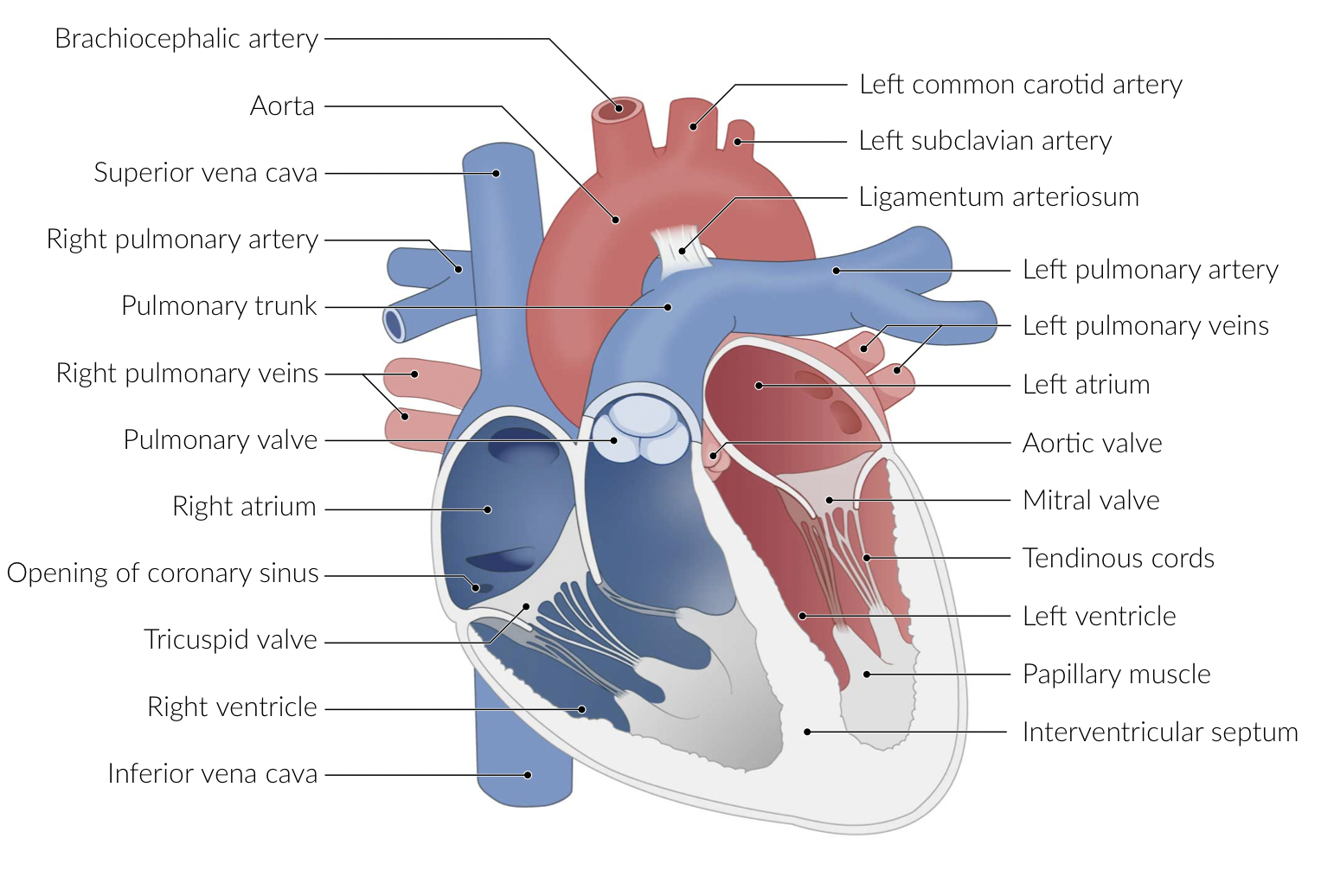 Anatomy of the Heart - Location
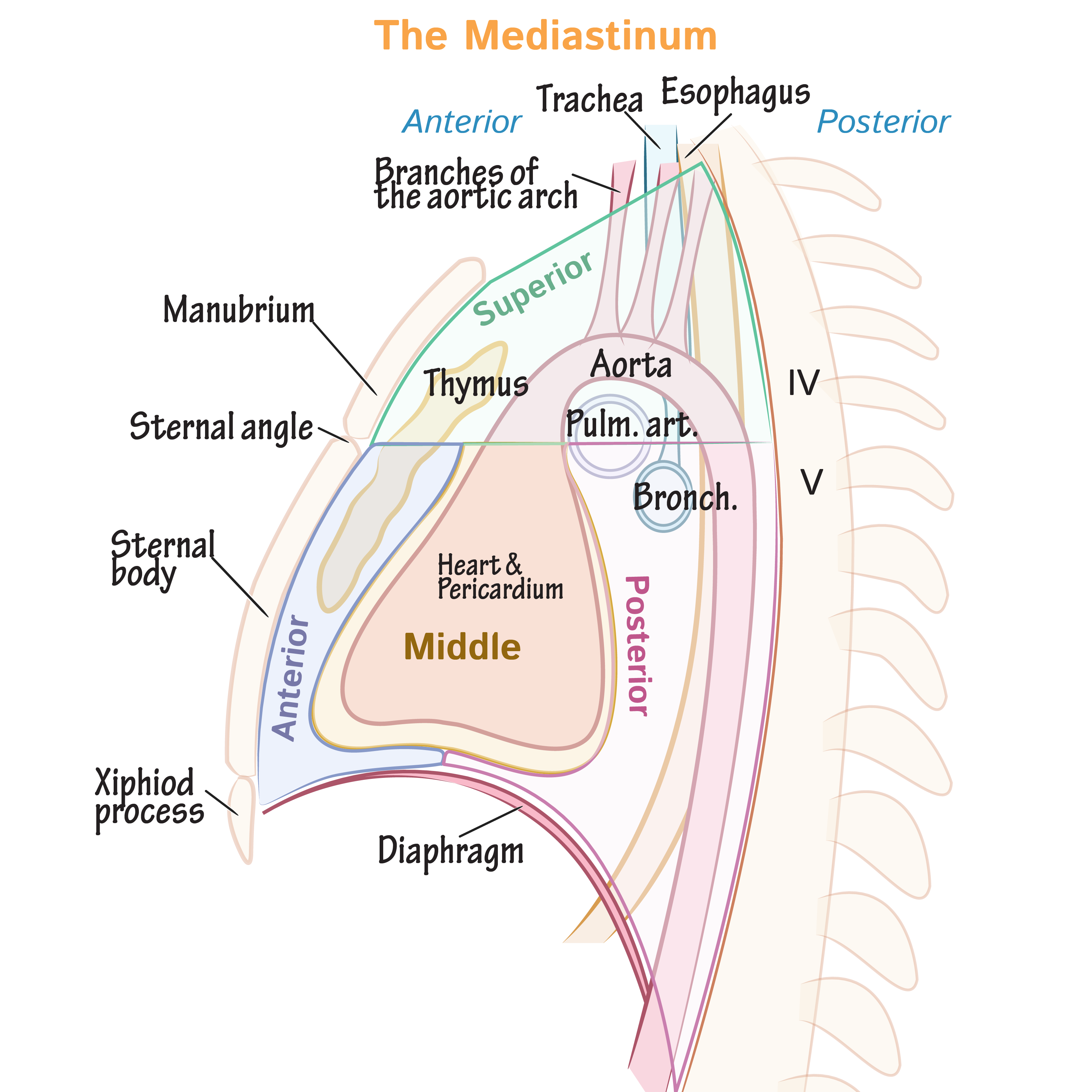 Location: in the thorax within the middle mediastinum between the lungs 
Anterior to the heart: sternum, ribcage
Posterior to the heart: descending aorta, esophagus, carina of trachea & primary bronchi, vertebral column
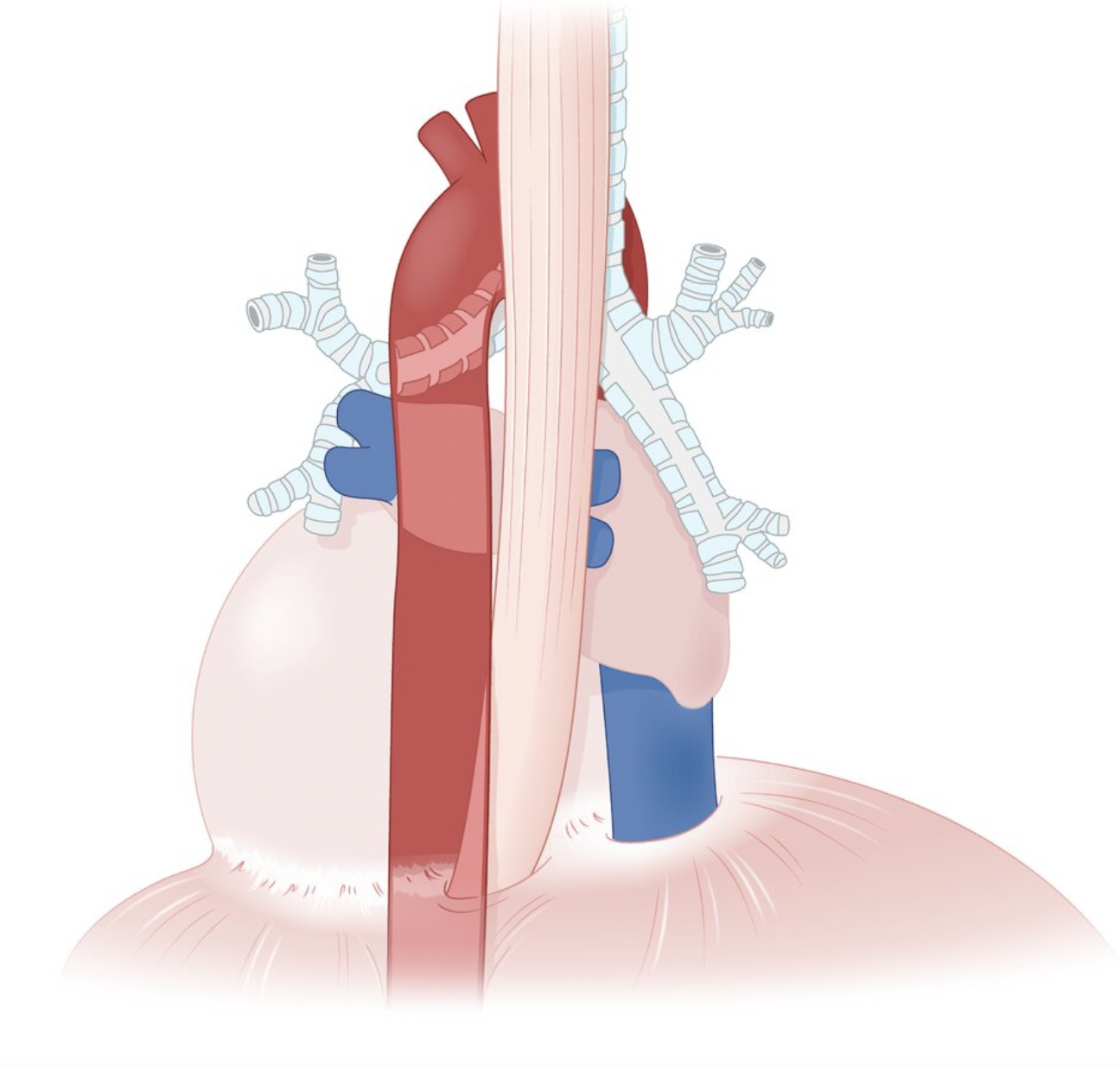 [Speaker Notes: Image on right from: https://ditki.com/course/gross-anatomy/glossary/gross-anatomic-microscopic-structure/the-mediastinum]
Anatomy of the Heart - Surface Anatomy
Sternocostal View of Heart:
The heart sits obliquely in the chest with the apex of the LV facing inferiorly (obliquely) and to the left
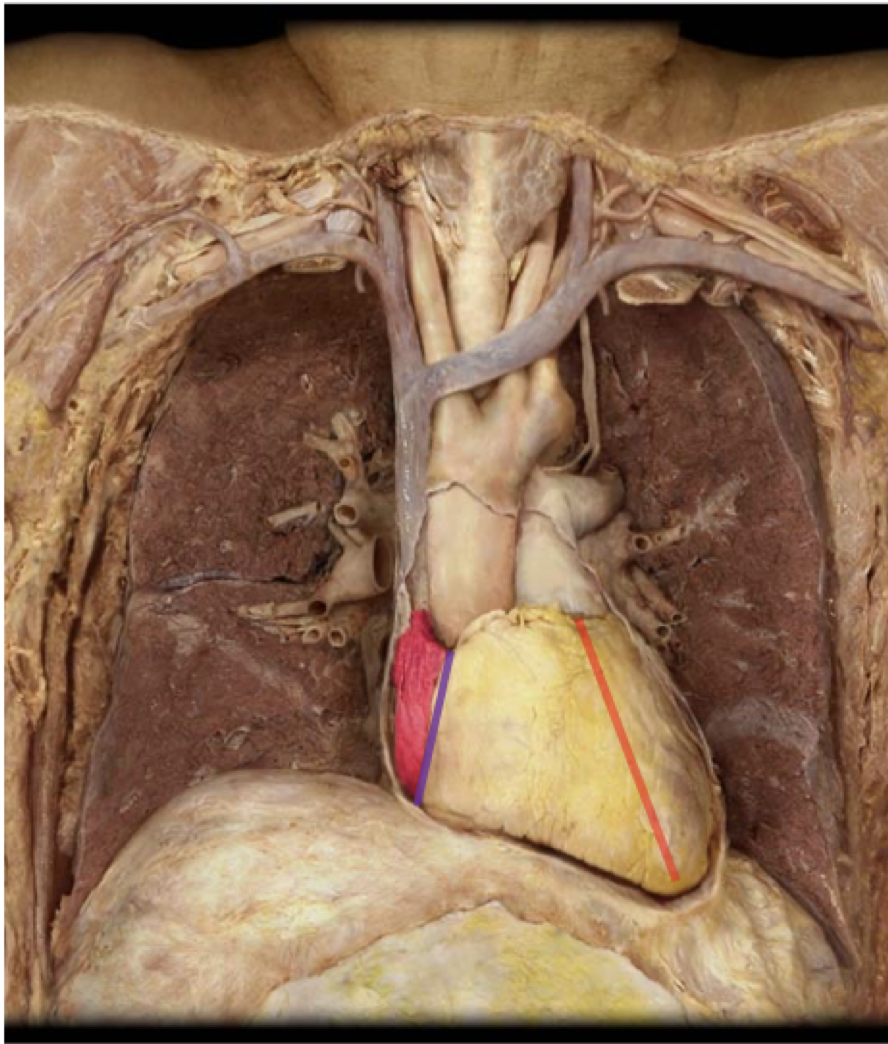 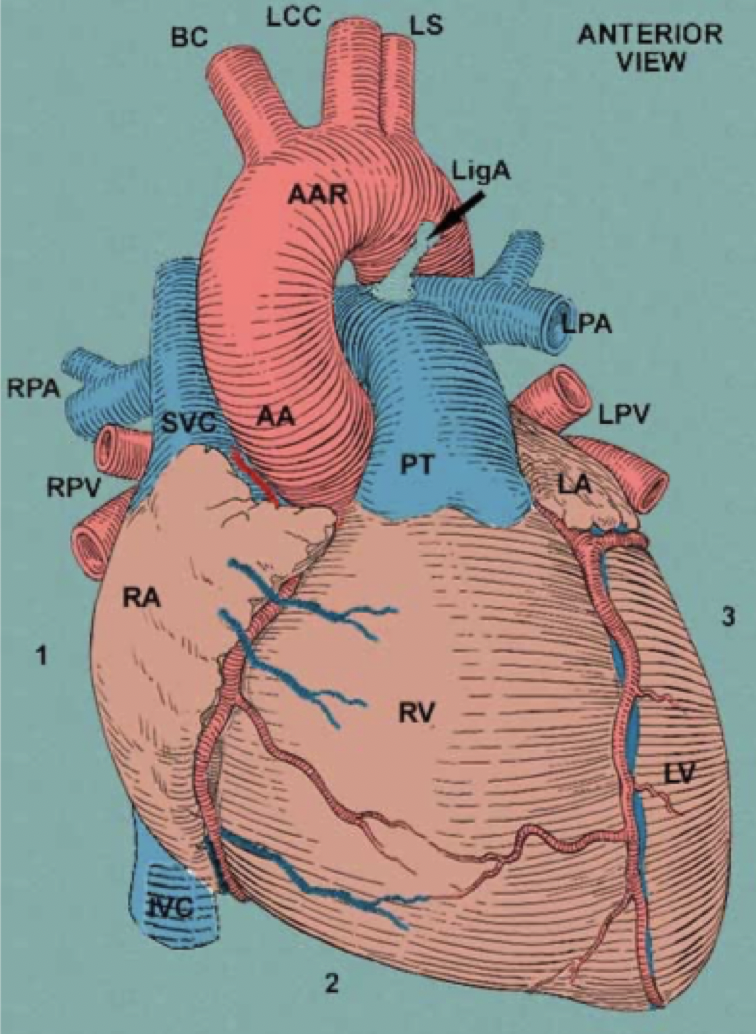 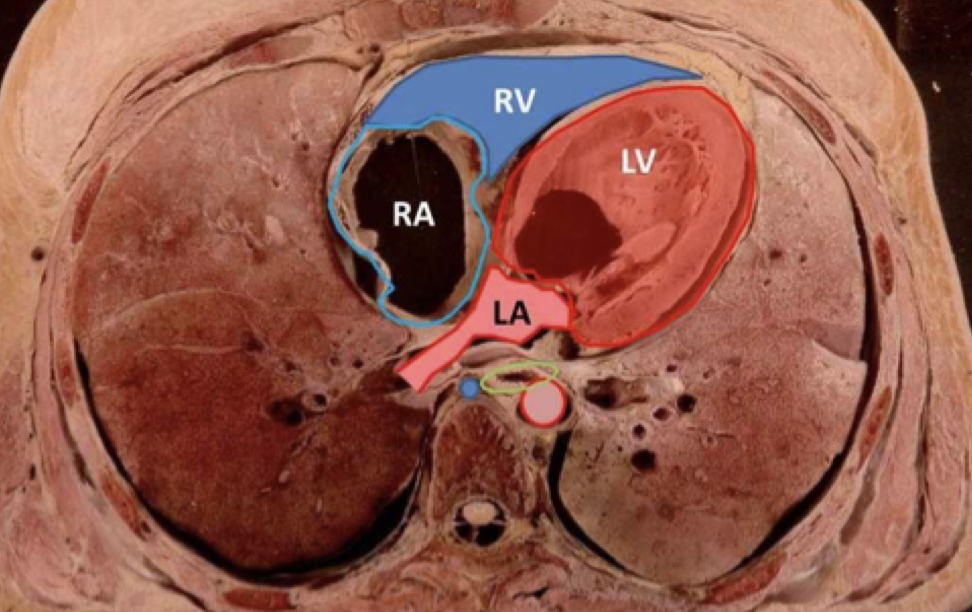 [Speaker Notes: Highlighted in pink: Right Atrium receiving blood from the SVC (cannot see the IVC in this picture)
Blue line: coronary sulcus
Red line: anterior interventricular sulcus
Between blue and red: right ventricle
From red line all the way to the left: left ventricle]
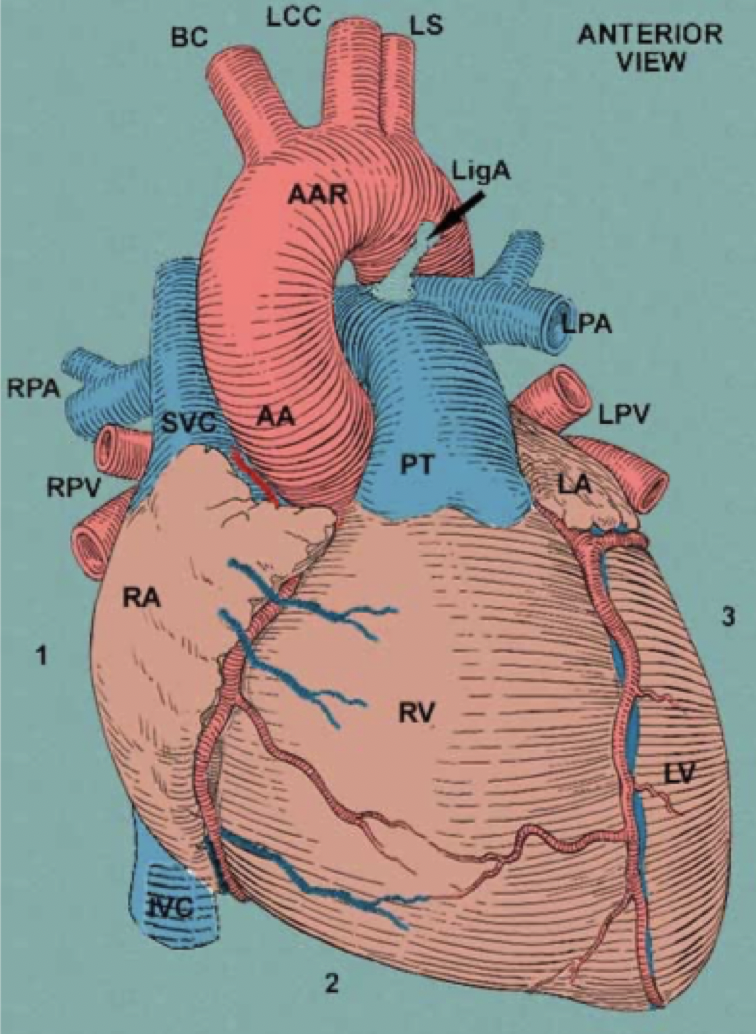 Anatomy of the Heart - Surface Anatomy
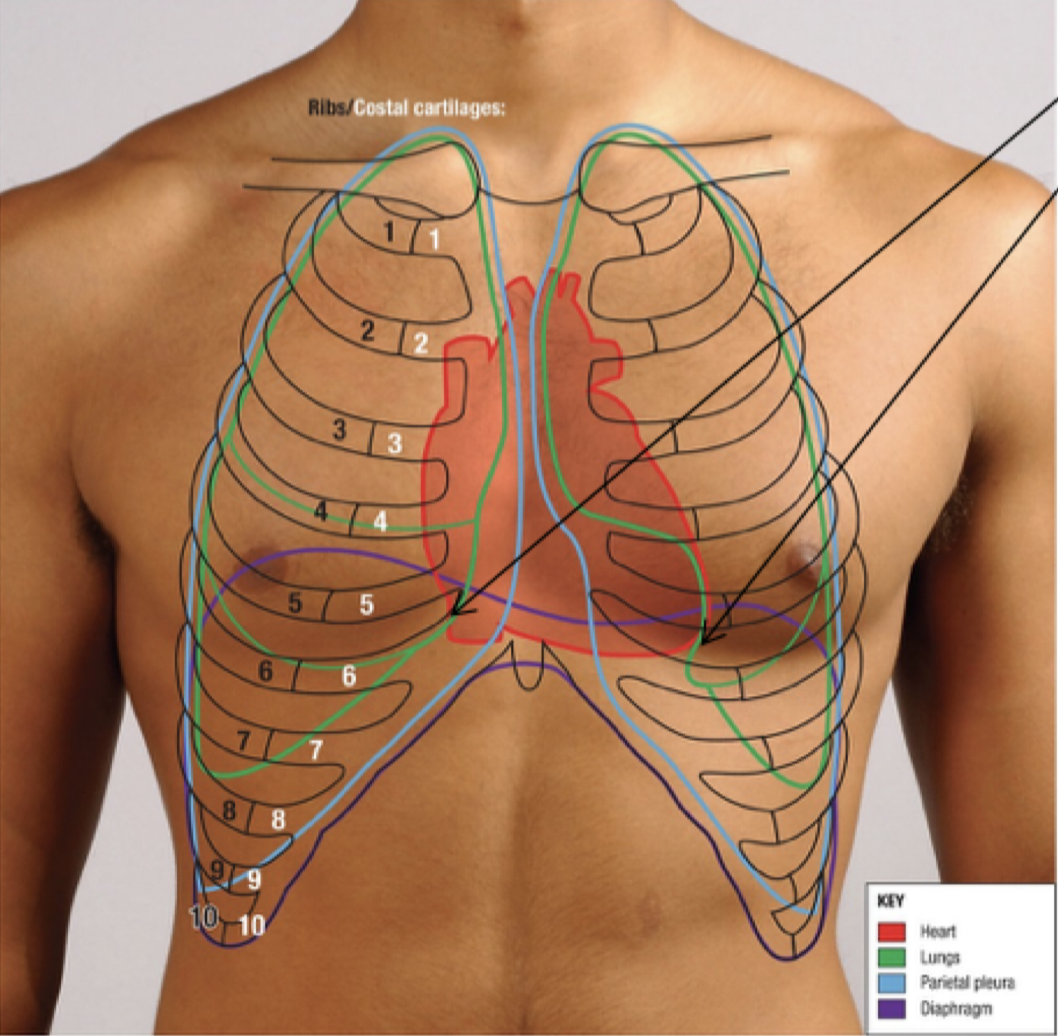 2nd CC
Great Vessels
LA



  LV
3nd CC
RA
5th ICS MCL
RV
6th CC
Anatomy of the Heart - Inferoposterior Surface
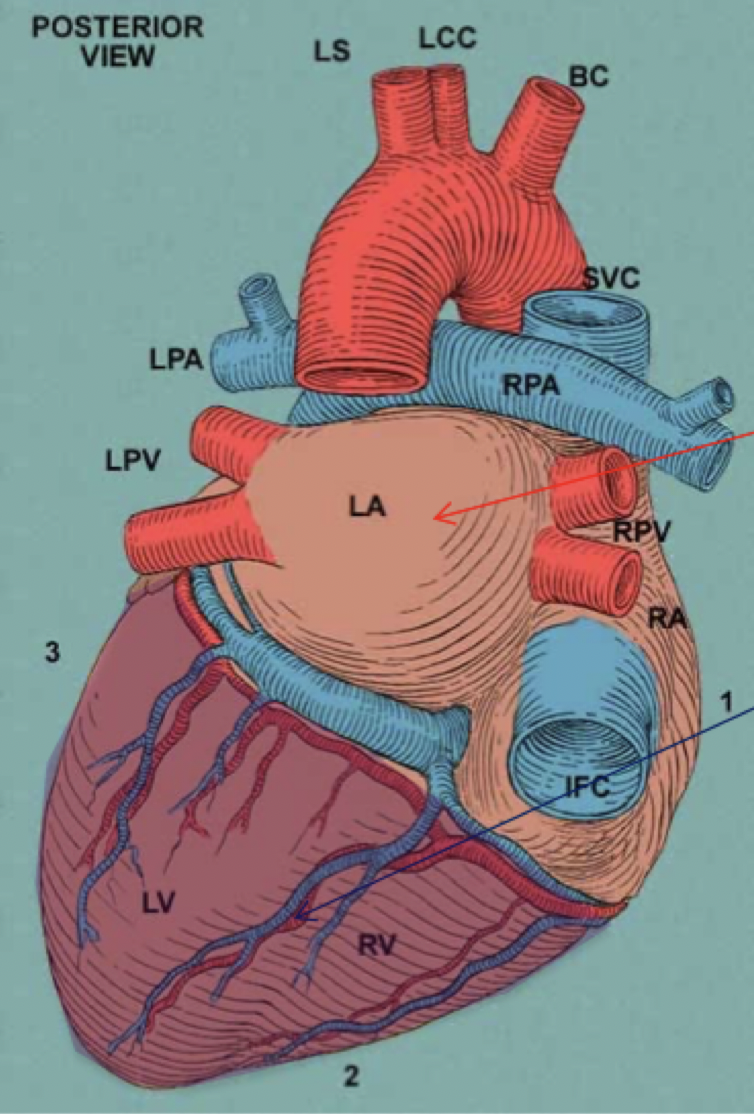 Base of the Heart: red arrow - faces posteriorly from T6-T9
Left atrium (mainly) with a small contribution from the RA

 Diaphragmatic Surface of Heart: blue arrow
This is the true inferior surface
Contribution from the LV and RV



NOTE: the cartoon image on the right sort 
shows the posterior and inferior surfaces of the 
heart in the same plane when in reality they are not
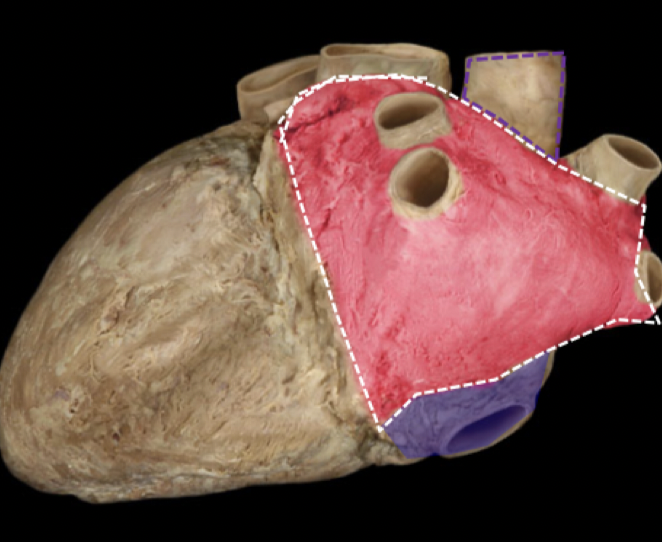 [Speaker Notes: Pink structure: LA with 4 pulmonary veins entering
Purple structure: RA with IVC entering]
Efferent
SNS: T1-T5 →  synapse at PVSG* → (Cardiac nerves) → via cardiac plexus: NA/A onto B1(one) receptors on SA, AV and cardiomyocytes 
Decrease chrono-, dromo- and inotropy 
PSNS: Vagus Nerve → cardiac plexus:  Ach onto M2 Receptors on SA, AV, cardiomyocytes
Decrease chrono-, dromo- and inotropy + vasoconstriction of coronary arteries 
SNS and PSNS → Cardiac plexus
Innervation
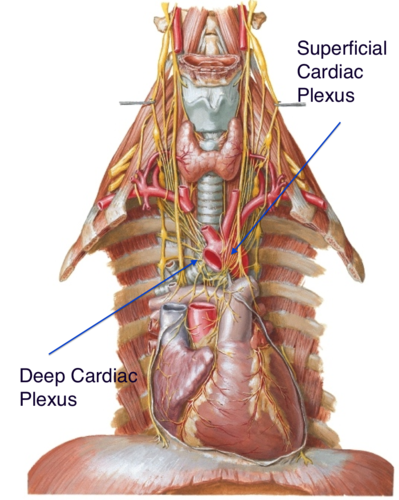 [Speaker Notes: Peripheral innervation of vasculature: 

SNS: 
NA/A onto a1 skin/viscra--- vasoconstrict 
B2 of SkM----Vasodilate
B1 of JGA (Kidney)---- vasoconstrict 

PSNS:
Ach onto M3 on Endothelium of BV --- NO produced--- SM relaxed: vasodilate 

*PSVG: Paravertebral Sympathetic Ganglion 
Most T1-5 spinal nerves go up the PSVG and synapse at the cervical region. 
Martina will go into greater detail about the anatomy of the SNS innervation of the heart 

Chronotropy: HR
Dromotropy: conduction speed
Inotropy: corce of contrantion

Cardiac plexus: 
superficial part is below aortic arch and b/w aortic arch and the pulmonary trunk 
deep part is b/w aortic arch and the tracheal bifurcation 

Source of image: https://www.researchgate.net/figure/Anatomy-of-the-sympathetic-and-parasympathetic-innervation-of-the-heart-AV_fig1_321702138
https://www.kenhub.com/en/library/anatomy/innervation-of-the-heart]
Baroreceptor Referlex
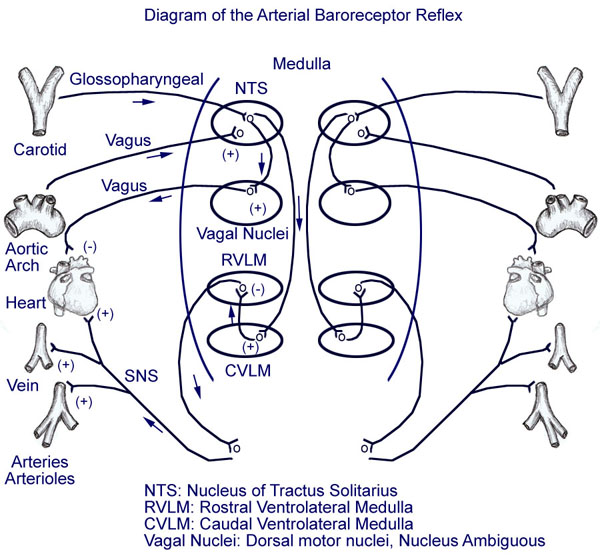 Stretch → baroreceptors in AA and CS → NTS of Medulla →
Vagal Nuclei→ Vagus Nerve → PSNS response to the heart (e.g. lower HR, FOC)
CVLM: inhibit RVLM
Lower SNS activity: vasodilation, lower HR, etc.
RVLM can’t induce SNS (e.g vasoconstrict)
[Speaker Notes: AA: Aortic Arch 
CS: Carotid Sinus 
Barorecepors are sensitive to stretch, changes in pressure and the rate of change of pressure.]
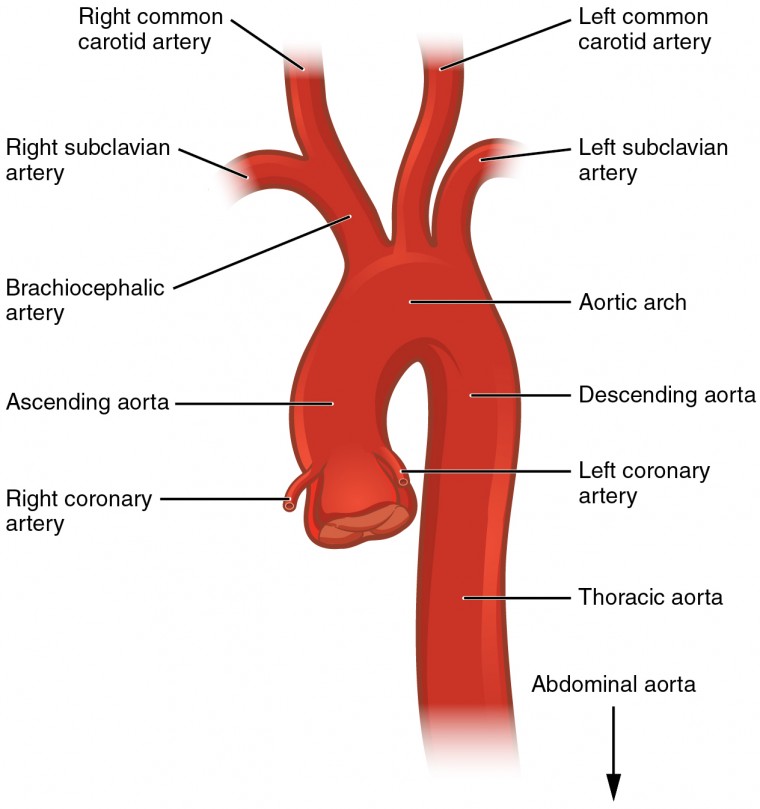 Blood Supply and Drainage
Aorta     right + left coronary arteries
[Speaker Notes: Coronary Arteries & Circulation 
ARTERIES:
Aorta --- right + left coronary arteries (1st branches off asc aorta) 
* Blood enters RCA and LCA during diastole because that is when the aortic valve shuts and backflow of blood in the aorta allows blood to flow into coronary arteries]
Coronary Arteries
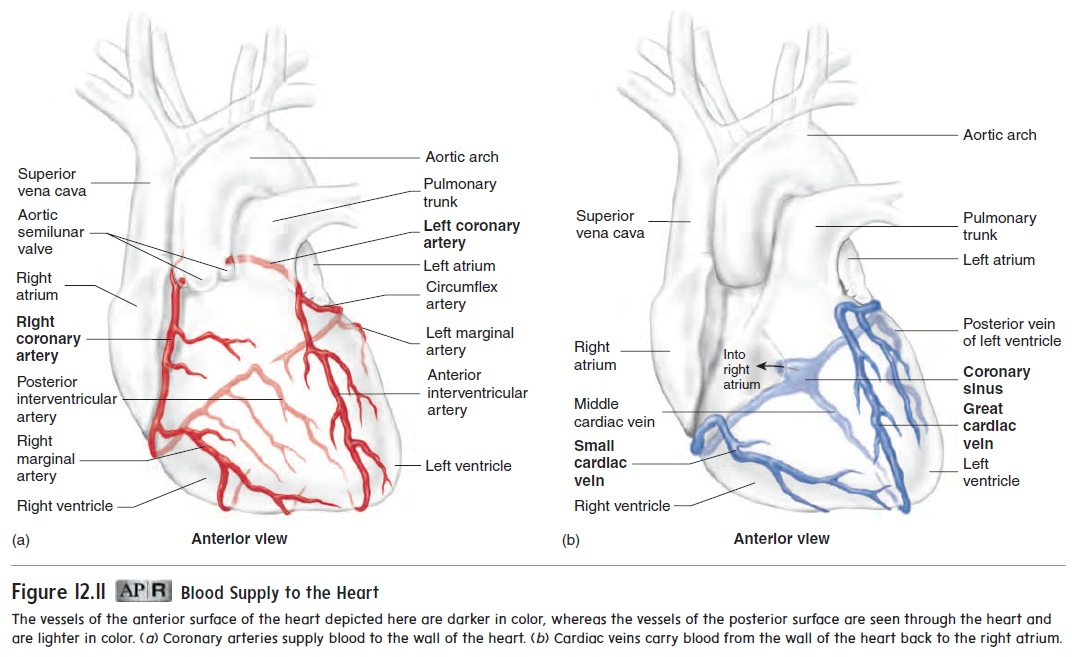 Branches:
RCA      PDA (posterior) + RMA
LCA      LAD + LCx
LCx       LMA  

Areas Supplied: 

RCA + RMA: SA/AV nodes & RA/RV 
PDA: inferior wall of LV (*variation in notes below), Post. 1/3rd of IV septum 
LCA: LA/LV
LAD:  Anterior wall of LV,  Ant. 2/3rd of IV septum, Apex of LV
LCx: lateral wall of LV (think: “lateral circumflex”)

Arteries most frequently occluded: LAD>RCA>LCX
First Aid 2018 Pg. 277; Boards & Beyond
Fatemeh Zevari, Doctorials 2023/24
[Speaker Notes: RCA: Right Coronary Artery
PDA: posterior Descending Artery 
RMA: Right Marginal Artery
LAD: L Anterior Descending 
LCx: Left Circumflex 

Right coronary + marginal artery: Supplies RA/RV and SA/AV nodes (infarction may cause a nodal dysfunction; bradycardia or heart block) *Right posterior descending artery (PDA) in the posterior/right ventricle: inferior wall of LV,  Posterior 2/3rd of IV septum 	Right dominant heart (85%) if the PDA arises from the RCA	Left dominant heart (8%) if PDA arises from LCX	Codominant heart (7%) if PDA arises from both the LCX and RCA

Left coronary artery: Supplies left atrium/ventricle

Left anterior descending (LAD)/interventricular artery (anterior): Supplies anterior wall of LV. Ant. 2/3rd of IV septum + Apex of LV. 
	**Coronary artery occlusion most commonly occurs in the LAD 

Circumflex artery (posterior/left atrium): supplies lateral wall of LV

The LAD and the PDA anastomose on the posterior IV groove of the heart in 90% of people 

MI location and corresponding coronary artery occlusion:
Anterior wall/apex  LAD
Lateral wall  LCX
Inferior wall  PDA (RCA 90% of time)
**Occlusion occurs LAD>RCA>LCX]
Coronary Veins
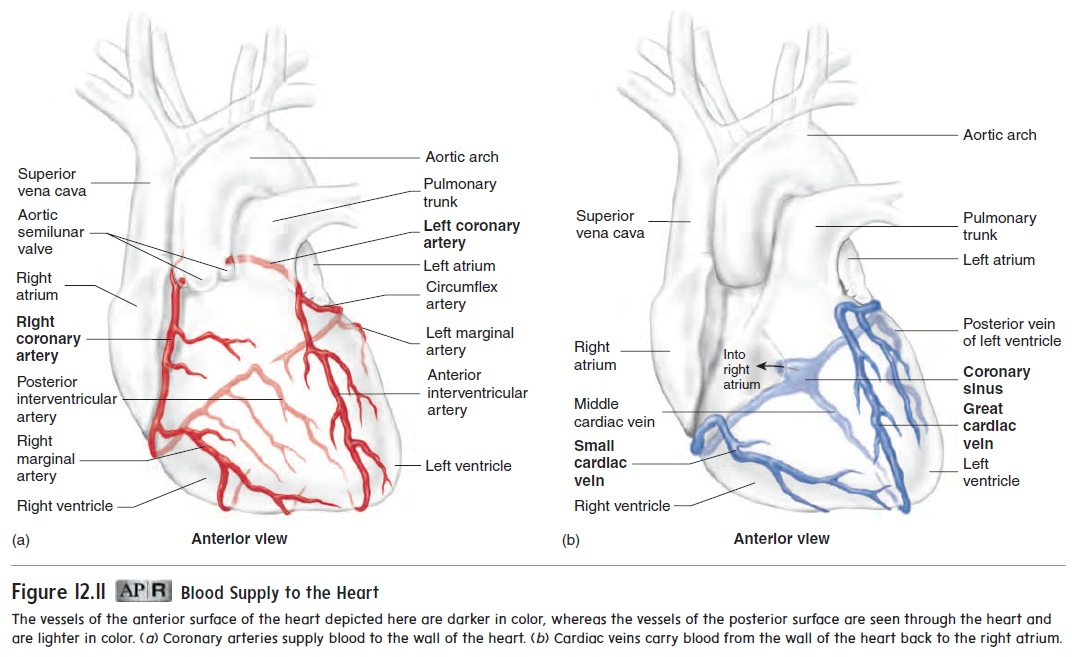 Drain into Coronary Sinus: 
Parallels RCA: 
Small Cardiac Vein 
Middle Cardiac Vein

Parallels LAD: 
Great Cardiac Vein

Directly into RA
Anterior Cardiac Vein
First Aid 2018 Pg. 277; Boards & Beyond
Fatemeh Zevari, Doctorials 2023/24
[Speaker Notes: VEINS: Coronary sinus + anterior vein brings deoxygenated blood back to the right atrium 
All deoxygenated blood travels through the coronary sinus except the anterior vein (directly to the right atrium) 

Parallels RCA: 
Small Cardiac Vein: drains RA and RV 
Middle Cardiac Vein: drains posterior surface of IV septum

Parallels LAD: 
Great Cardiac Vein: drains anterior aspect of the heart]
Coronary Circulation
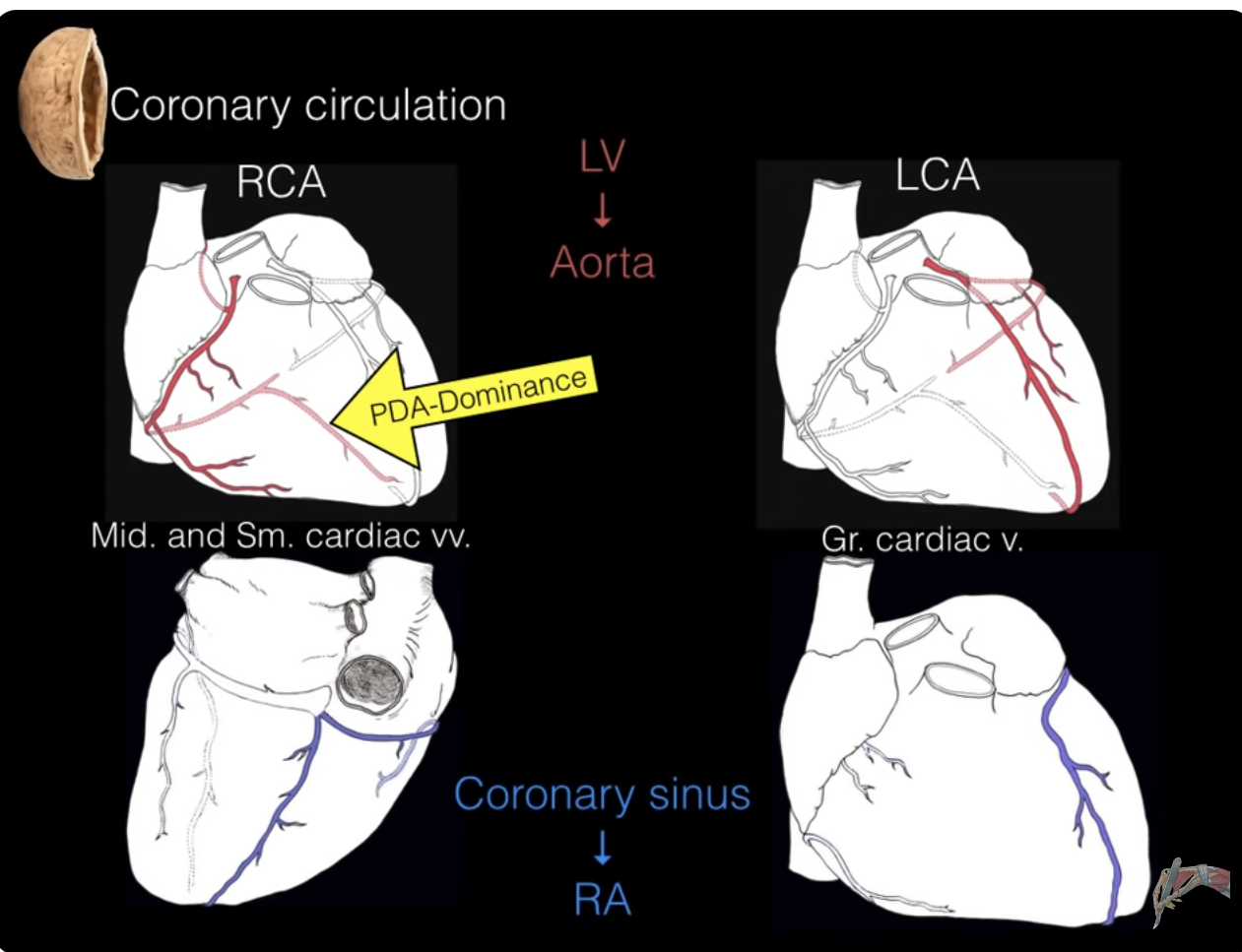 [Speaker Notes: “Coronary circulation of the heart” The Noted Anatomist, Youtube https://www.youtube.com/watch?v=xSnFf62GDBI

Veins: 

Small and middle cardiac veins the same area the RCA supplies

Small cardiac vein drains the R side of heart 
Middle cardiac vein drains the posterior IV septum 
Both drain into the coronary sinus 

Great cardiac vein drains the same area the LAD supplies
Arises from the apex of heart, anterior surface of IV septum, around coronary sulcus at front and then to the back where it drains into the coronary sinus]
Anatomy of the Heart - Layers of the Heart
Endocardium: innermost layer and contacts the blood in the heart chambers
Composed of simple squamous epithelium and connective tissue
Sub-Endocardial Layer: lies between and joins the endocardium and myocardium
Consists of loose fibrous tissue
Purkinje fibers  (conducting system) located in this layer
Farthest layer from the coronary arteries which are in the Epicardium
Damage here can lead to arrhythmia
Vascular occlusion (such as in an MI)    S.E. tissue ischemia/necrosis     arrhythmia detected on ECG

Myocardium: middle and thickest layer composed of myocytes and contractile cells

Epicardium: outermost layer
Formed by visceral layer of serous pericardium
Site of nerves (cardiac plexus) and blood vessels (coronary arteries) that supply the heart

Pericardium
Fibrous Pericardium: continuous with central tendon of diaphragm; made of tough connective tissue,
 non-distensible; prevents overfilling of heart
Serous Pericardium: divided into outer parietal layer and inner visceral layer; each layer made up of mesothelium
Pericardial cavity between two layers = lubricating layer, serous fluid
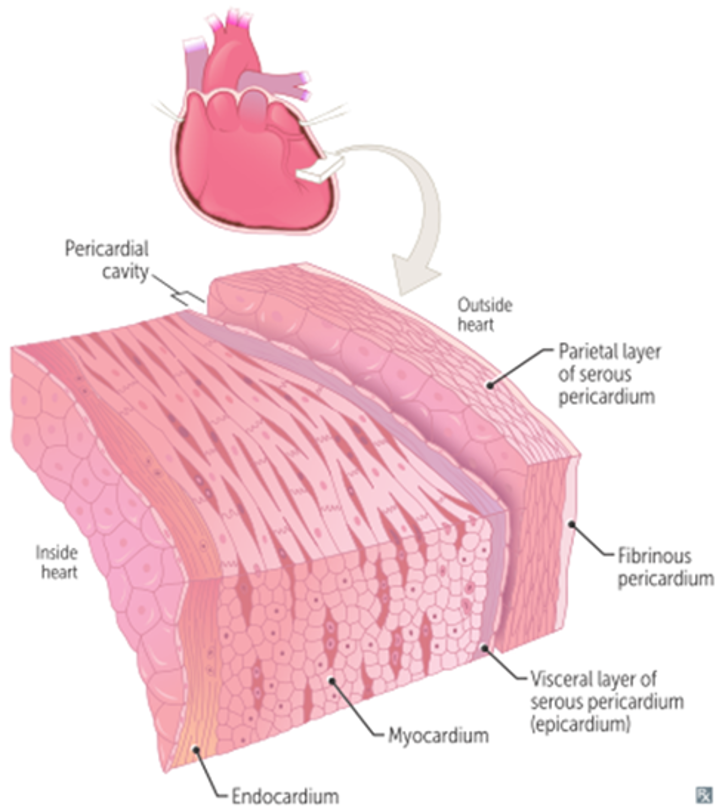 [Speaker Notes: As the subendocardial layer houses the conducting system of the heart, damage to this layer can result in various arrhythmias.
Note: Endocardium can receive blood supply from the blood in the heart chambers. The subendocardial layer tends not to in order to preserve the environment of the myocardium for proper contraction. 

The cardiac plexus is in the Epicardium but the Conducting system (SA, AV, Purkinje, etc.) are in the subendocardial layer]
Define angina and myocardial infarction
Angina 
Chest pain due to myocardial ischemia 
Oxygen vs. supply demand mismatch 
NO MYOCARDIAL NECROSIS
Stable: unable to meet increased demand for O2 
Pain ONLY during exertion and relieved by rest/vasodilators  
75% of cases involve stenosis in coronary arteries (decreased ST segment)  
Unstable/crescendo angina: pain at rest that increases in frequency and duration  
Plaque disruption with incomplete mural thrombi resulting in transient coronary blockage in blood flow 

Prinzmetal (variant): due to vasospasm without fixed atherosclerotic disease  
At rest, sleeping, or w/ exposure to cold 
younger patients >>
  MI 
Necrosis of myocardial tissue as a result of ischemia, and reduction in coronary blood supply  
Caused by coronary atherosclerosis 
Types  
Transmural: complete occlusion of a major extramural coronary artery  (STEMI)
Subendocardial: limit to inner 1/3 of the ventricular wall (NSTEMI)
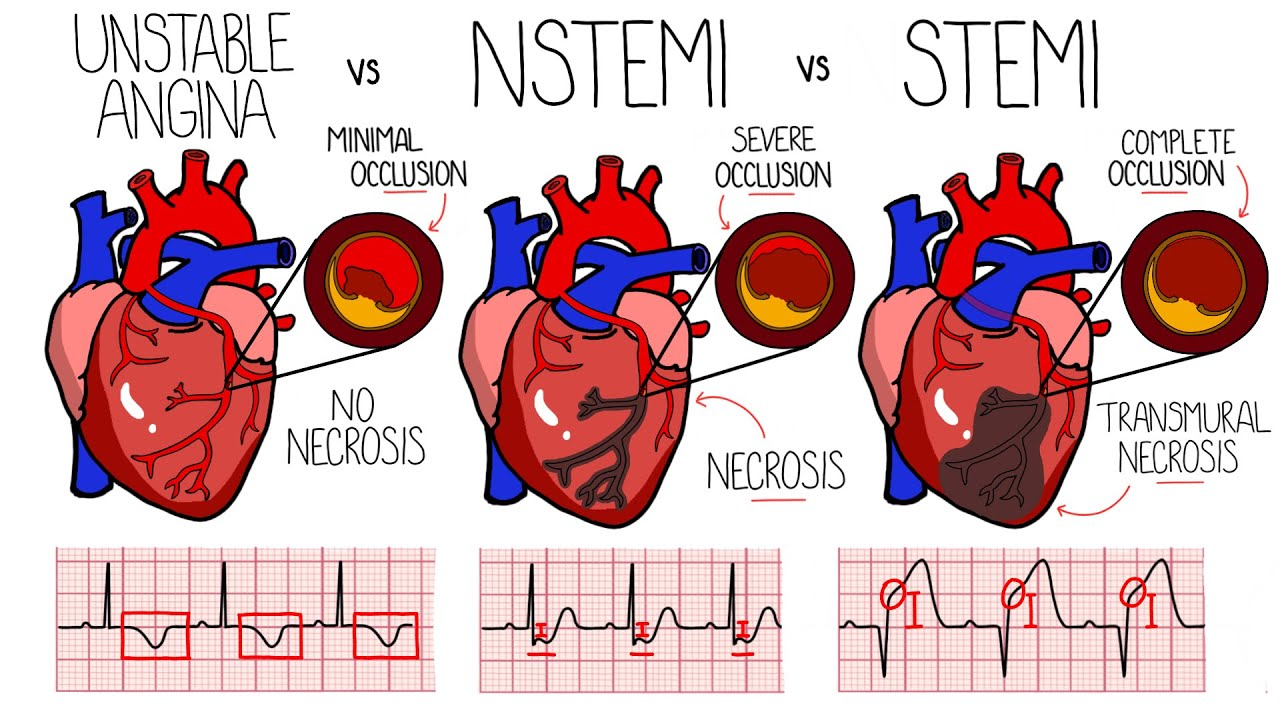 Describe the ECG abnormalities in a patient with myocardial infarction
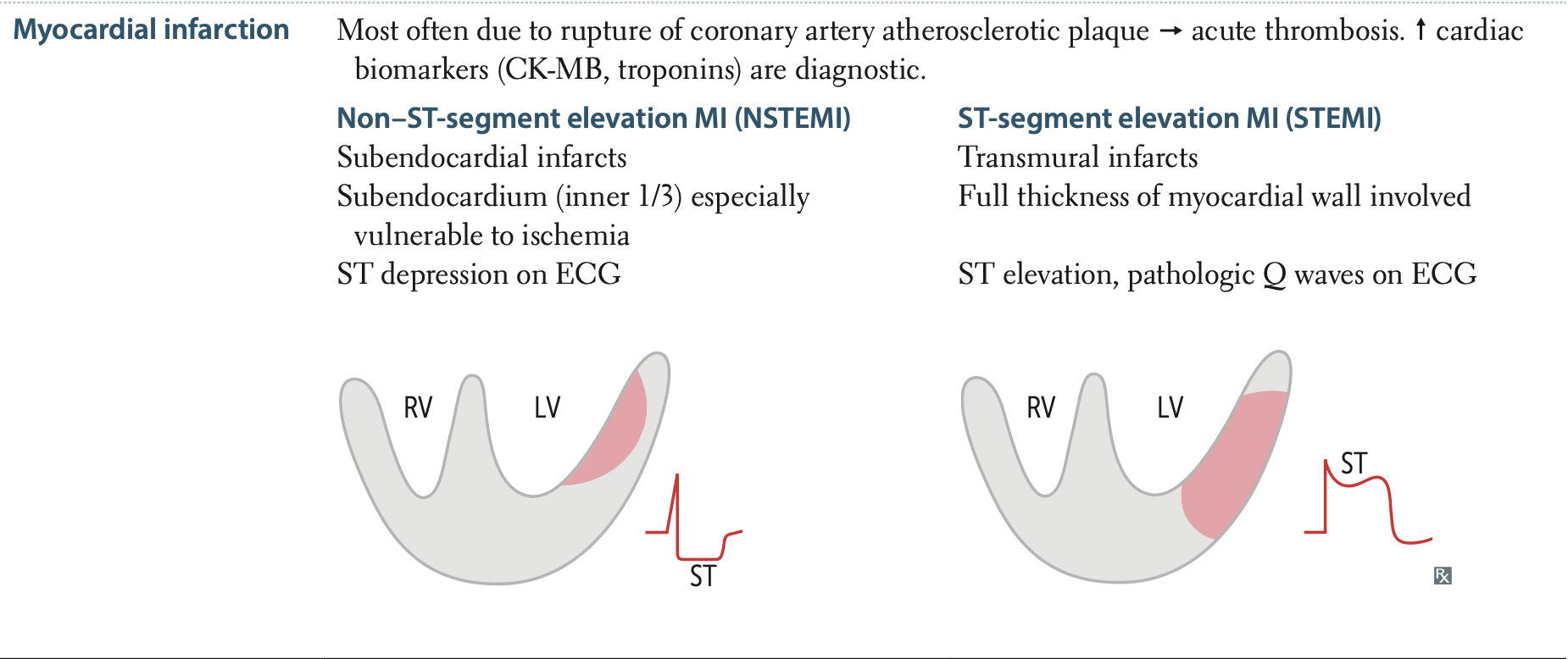 The distinction previously mentioned between a transmural and subendocardial myocardial infarct can be noticed most simply through an ECG 
The common name given to these types of infarcts are ST-elevated MI and non-ST-elevated MI 
STEMI’s involve the full thickness of the heart wall while the NSTEMI is limited to the subendocardial portion of the heart wall 
The reason for ST elevation and depression is due to the changes in electrolytes when ischemia occurs (video explaining linked below) 
Other more minor changes can be seen with ischemia as ST elevation and depression can be quite acute in MI and will resolve eventually, leaving a less obvious ECG tracing
These can include: subtle ST segment changes, T wave inversions, pathological Q waves
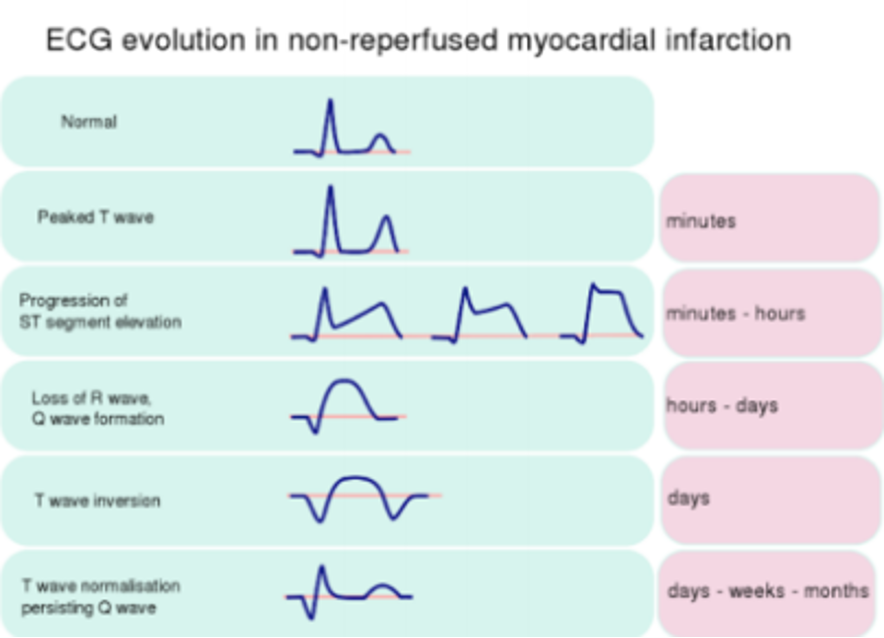 [Speaker Notes: This video is from 2 australian physiologists, it explains the underlying electrolyte changes that precipitate ST segment changes on ECG https://www.youtube.com/watch?v=vSrW4jg8Zq8
Pathological Q waves: abnormally wide (>0.2 second) 
Or abnormally deep (>5 mm)
(>5 m]
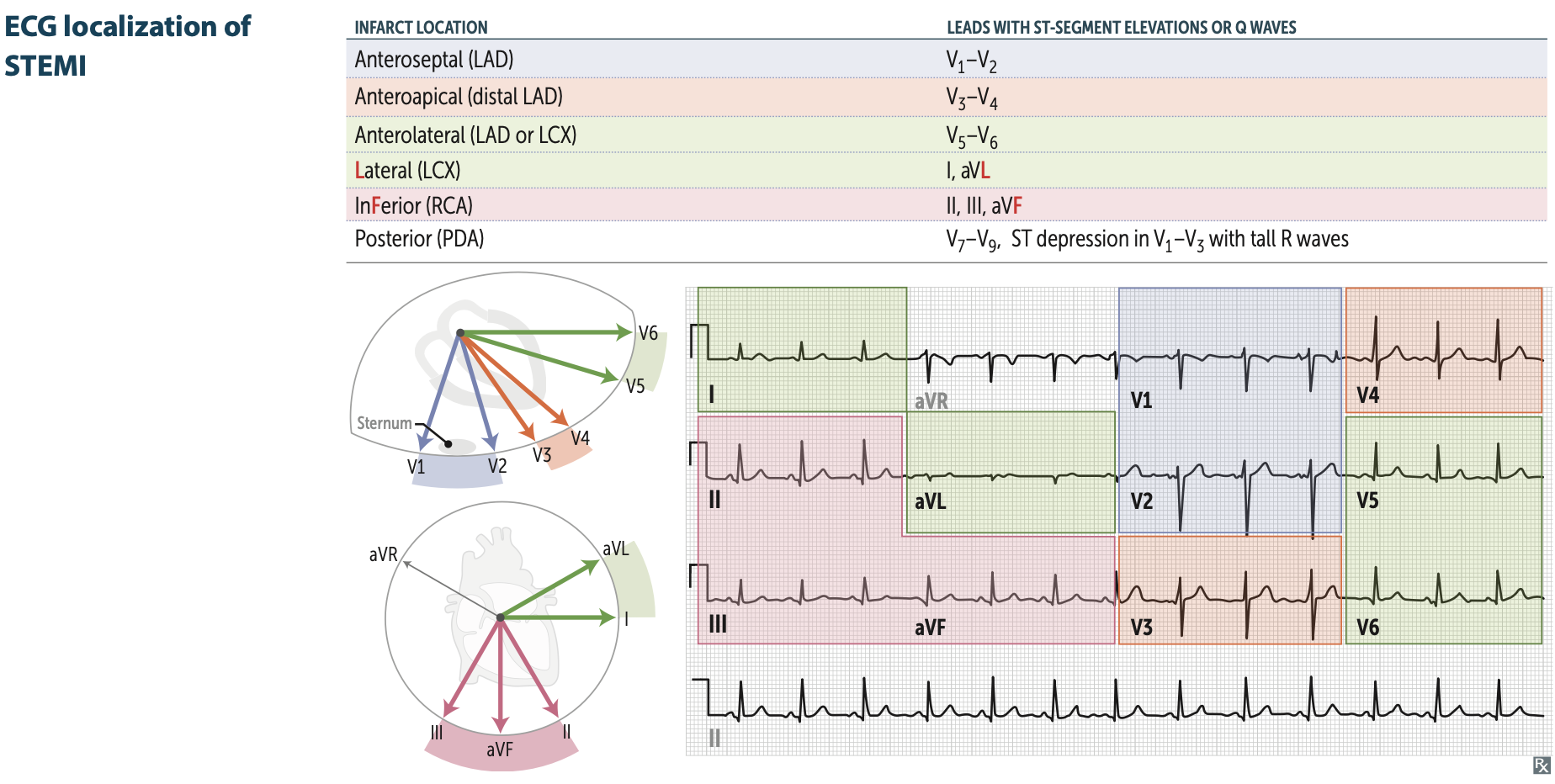 ECG localization
Localization of the source of blockage in MI is important for interventional therapy and can be achieved based on the changes in specific leads in the ECG
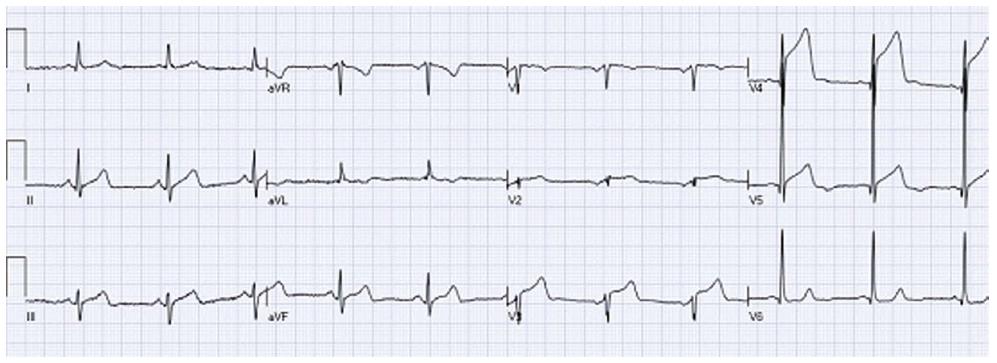 Example ECG: ST elevation in V3-V5


Corresponds to mid-LAD infarct
Angiogram
[Speaker Notes: Important to be aware of the most common lead changes seen on ECG in the case of a STEMI (anterior MI, inferior MI, lateral MI)

Example ECG taken from: https://www.wjgnet.com/1949-8462/full/v6/i10/1067.htm]
Describe the key events in the cardiac cycle
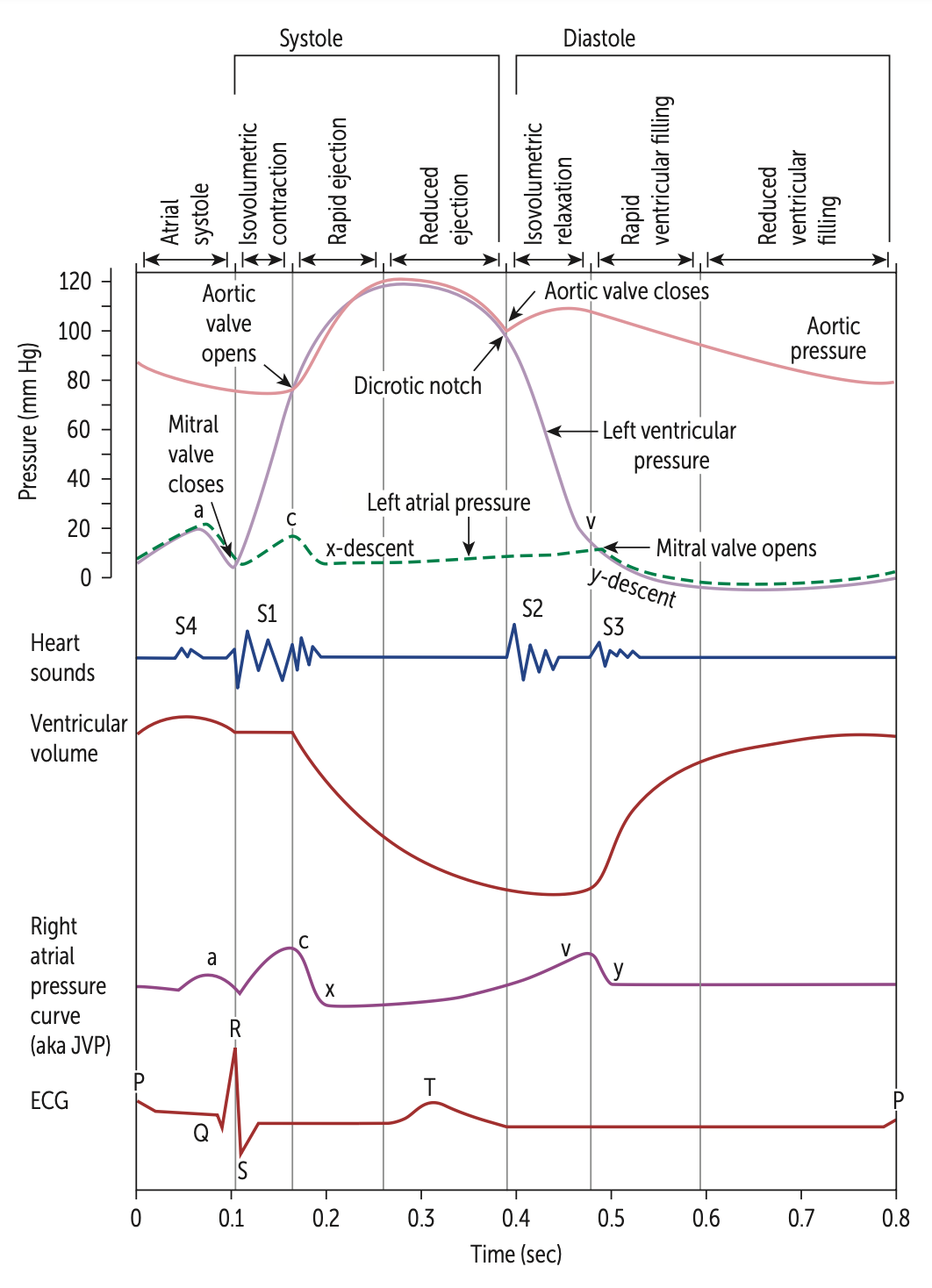 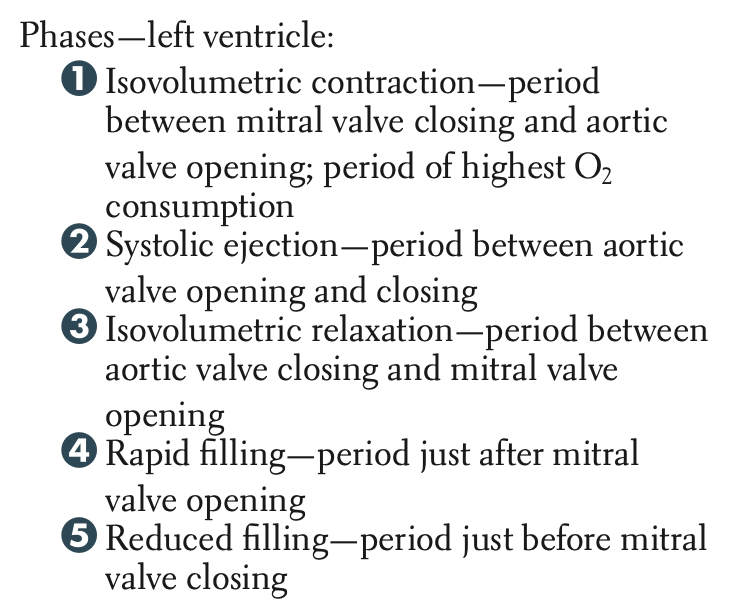 [Speaker Notes: This is your first introduction to Wiggers diagram (the diagram above) which includes a number of things such as the ECG, venous pressure curve, heart sounds etc.]
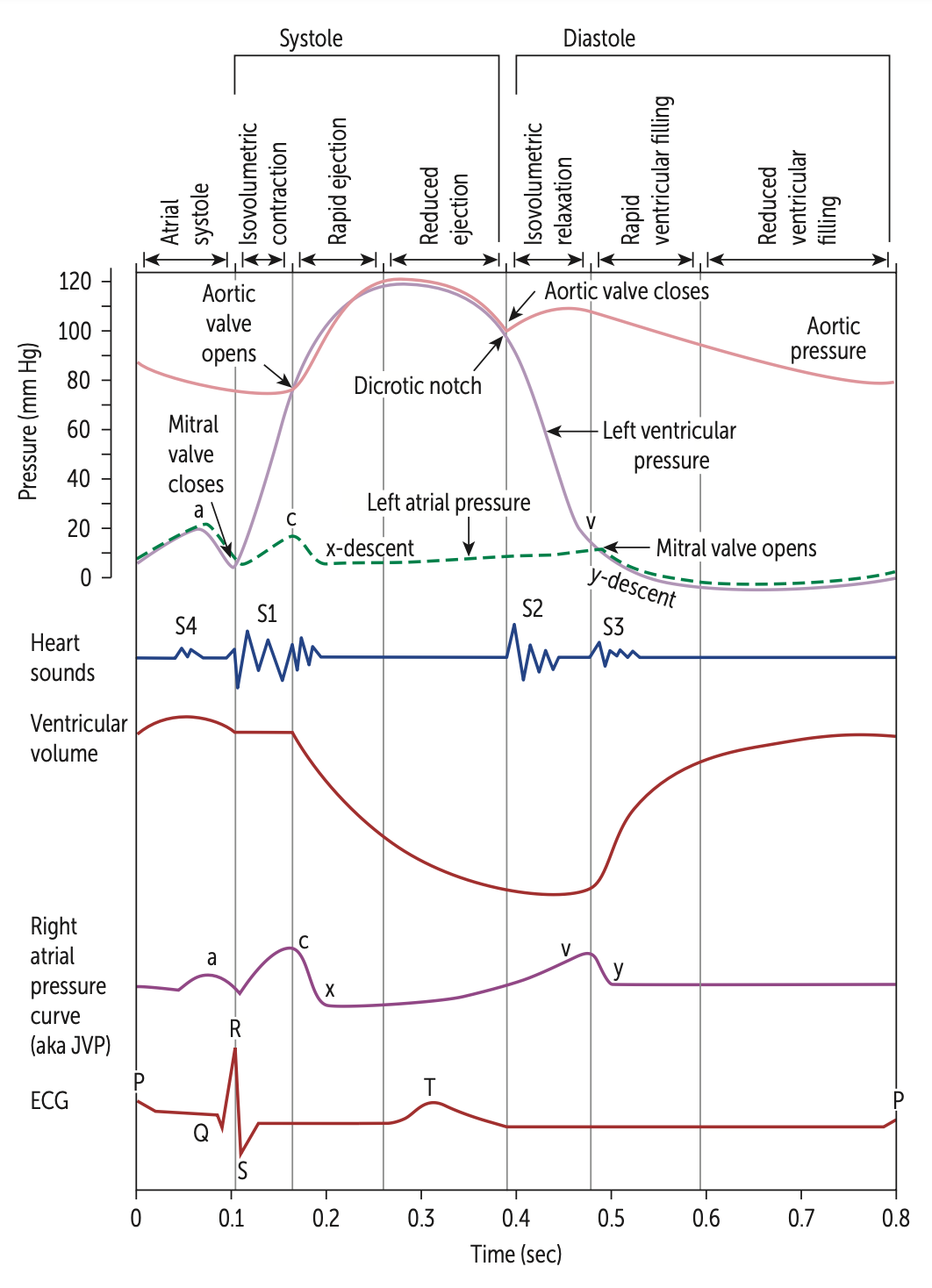 Phases of the cardiac cycle
1. Isovolumetric Ventricular Contraction 
pV>pAt → AV closes → S1 (one)
 
2a. Systolic Ejection 
pV>pAorta  → Aort/pulm valves open  → blood leaves

2b. Reduced ventricular ejection 
pAorta>Ventricles 
V begin to relax
Blood left over = ESV
[Speaker Notes: 1. Isovolumetric Ventricular Contraction (pV>pAt—AV closes)
QRS complex represents the depolarization of the ventricles and the ventricles begin contracting  
Pressure begins to build in the ventricles 
Ventricular pressure exceeds atrial pressure 
The AV valve closes producing the first heart sound (S1) 
All valves are closed and therefore no change in volume occurs  
Ventricular pressure still lower than aortic pressure 
 
2.a) Ejection (pV>pAorta---Aort/pulm valves open—blood leaves) 
Ventricles continue to contract 
Eventually the ventricular pressure exceeds aortic pressure  
Aortic and pulmonary valves open and blood leaves the ventricles 
Ventricular volume decreases 
The T wave occurs when the ventricles repolarize 

2.b) Reduced ventricular ejection 
Ventricles begin to relax 
Ventricular pressure falls slightly  
Aortic pressure is higher that ventricular pressure since blood continues to move into the aorta with considerable inertia 
Very little blood leaves the ventricles during this period 
The amount of blood that remains after ventricular contraction is called ESV]
Phases of the cardiac cycle
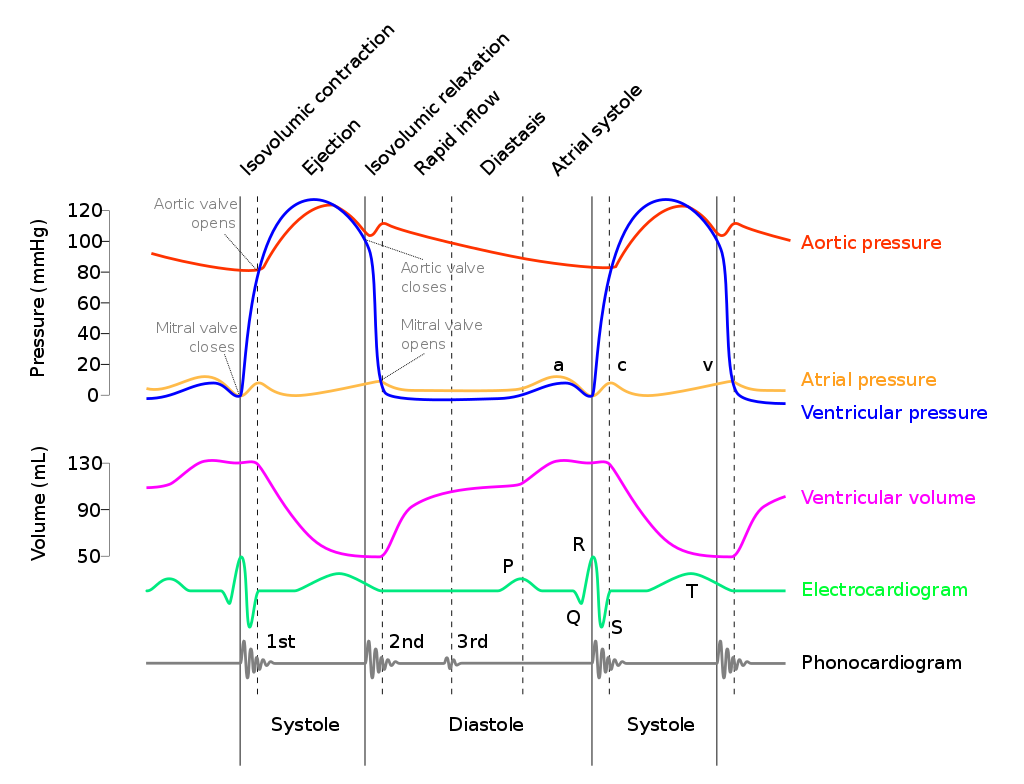 3. Isovolumetric Ventricular Relaxation  
pV<Aorta → Aortic/Pulmonary Valves close → S2

4. Rapid ventricular filling 
pV<pAtria → AV valves open

5. Diastasis (reduced ventricular filling) 
Rapid inflow + diastasis = 70% of ventricular filling

6.  Atrial Systole (Atria contract) 
last 30% of ventricular filling
[Speaker Notes: Isovolumetric Ventricular Relaxation  (pV<Aorta—Aortic/Pulmonary Valves close—S2) 
The ventricles continue to relax and ventricular pressure drops below aortic pressure causing the aortic and pulmonary valves to close producing the second heart sound (S2) 
Ventricular pressure is still greater than atrial pressure so the AV valves stay closed 
All valves are close so there is no change in ventricular volume 
 
Rapid ventricular filling (pV<pAtria—AV valves open)
Ventricles continue to relax  
Ventricular pressure drops below atrial pressure and the AV valves open as a result 
Blood rapidly enters the ventricles and ventricular volume increases 
 
Diastasis (reduced ventricular filling) (AV valves open)
Ventricles relaxed 
Ventricular pressure still below atrial pressure so the AV valves remain open  
Blood continues to enter the ventricles but more slowly 
Between rapid inflow and diastasis 70% of ventricular filling occurs 
Longest segment of the cardiac cycle
Atrial Systole (Atria contract) 
The P wave represents atrial depolarization leading to atrial contraction  
Atrial pressure is greater than ventricular pressure (the AV valves are already open) 
The last 30% of ventricular filling occurs  
The amount of blood in the ventricles at the end of ventricular diastole is called EDV]
Describe the initiation, conduction and autonomic regulation of the electrical activity in the heart
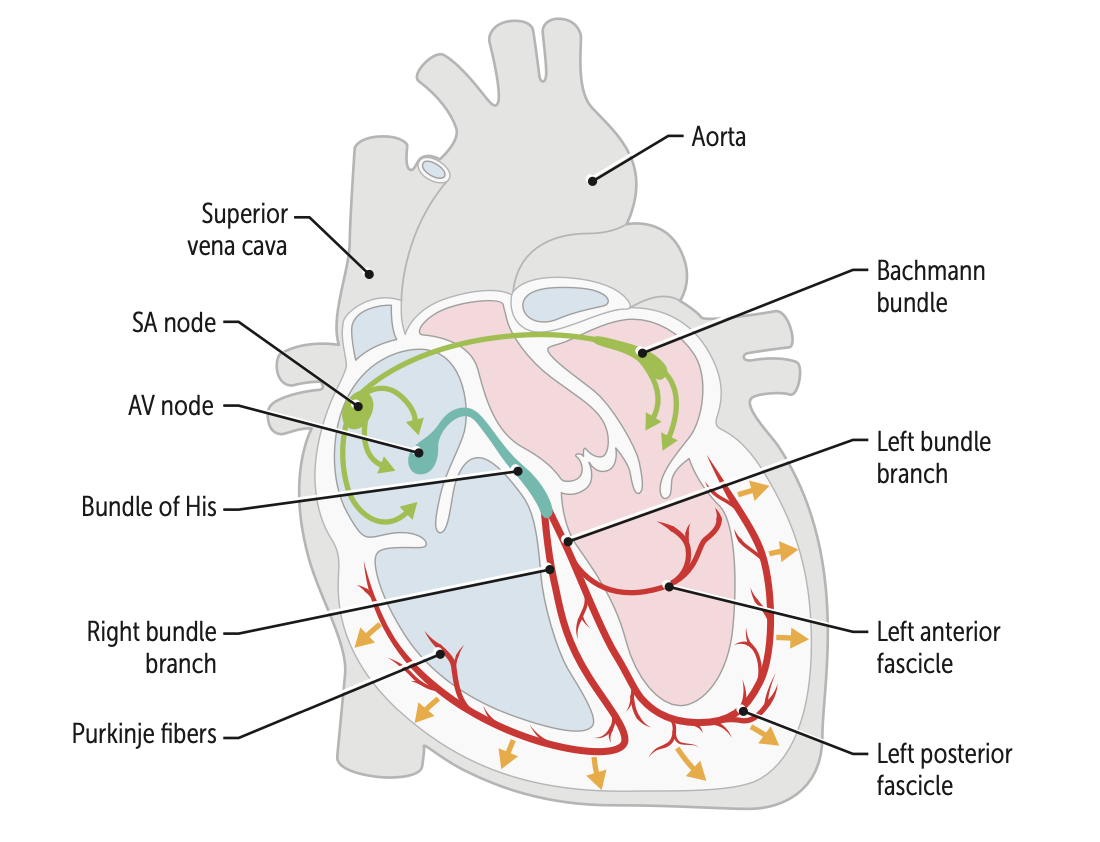 Conduction through the heart: 
SA  node 

AV  node

Bundle of His 

L and R Bundle Branches 

Purkinje Fibres
[Speaker Notes: Conduction 
SA node  
Action potential is directed through the atria toward the AV node  
Action potentials are directed toward the left atria via Bachmann’s bundle for coordinated atrial contraction 
SA nodal potentials in the right atrium are conducted to the AV node via anterior, middle and posterior internodal tracts
Gap junctions and intercalated discs allow for propagation of action potential through cardiac myocytes 
AV node 
Slowed conduction velocity through the AV node to allow for sufficient filling times before ventricular contraction  
Bundle of His/purkinjie fibers 
Action potential enters the common bundle toward the individual right and left bundle branches  
Past the right and left bundle branches it enters the purkinje fiber system to distribute to the rest of the ventricles]
Describe the initiation, conduction and autonomic regulation of the electrical activity in the heart
Initiation (SA node action potential): 
Phase 4: Spontaneous depolarization (pacemaker) 
Most negative membrane potential at -60 mV 
Inward Funny Na+  channel        Na+ in     –40mV (threshold)  
Phase 0: upstroke of the AP  
L-type Ca2+ channels open       Ca2+ in       +10 
Phase 1 and 2 do not occur 
Phase 3: repolarization  
Delayed rectifier  K+ channels opens        K+ out        -60mV
L type Ca2+ channels inactivated
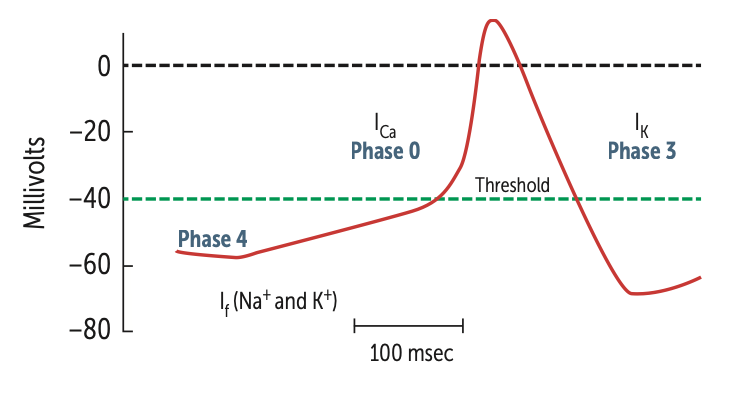 [Speaker Notes: Initiation (SA node action potential): 
Phase 4: spontaneous depolarization (pacemaker potential)  
Most negative value of the membrane potential is about –60mV but doesn't stay at this value  
Slow depolarization is produced by inward Na+ current through Na+ channels  
Funny Na+ channels are open to bring the depolarization to membrane threshold potential of –40mV  
Phase 0: upstroke of the AP  
Ionic basis for the upstroke is due to L-type Ca2+ channels up to +10 
Phase 1 and 2 do not occur 
Phase 3: repolarization  
Repolarization is due to delayed rectifier  K+ channels opening resulting in an outward K+ current  
L type Ca2+ channels inactivated 

Note: Sinoatrial node action potentials do not contain all sections of the myocardial action potential as they are specialized to have autorhythmic capacity 
The upstroke is slower in the SA node once it reaches its threshold potential of -40 as the SA nodal cells do not have the required membrane potential of less than around -80 to be able to open the fast sodium channels present in the myocardial cells 
There are fewer  delayed rectifier  K+ channels which is why membrane potential never gets lower than -60mV]
Action potential of cardiac muscle fibers
Action potential in cardiac muscle fibers  
Depolarization 
Membrane potential: -90mV* → VG sodium channels opens → Na+ in → +20-30mV
Rapid repolarization 
Cl- channels begin to open →  Cl- in 
VG K+ channels open cause →  K+ out
Plateau phase 
Chloride channels close 
slow L-type calcium channels → Ca 2+ slowly in 
K+ out and Ca2+ in → steady membrane potential  
Restoration of resting potential  
Slow L-type calcium channels begin to close
K+ efflux continues → membrane potential to -90 mV
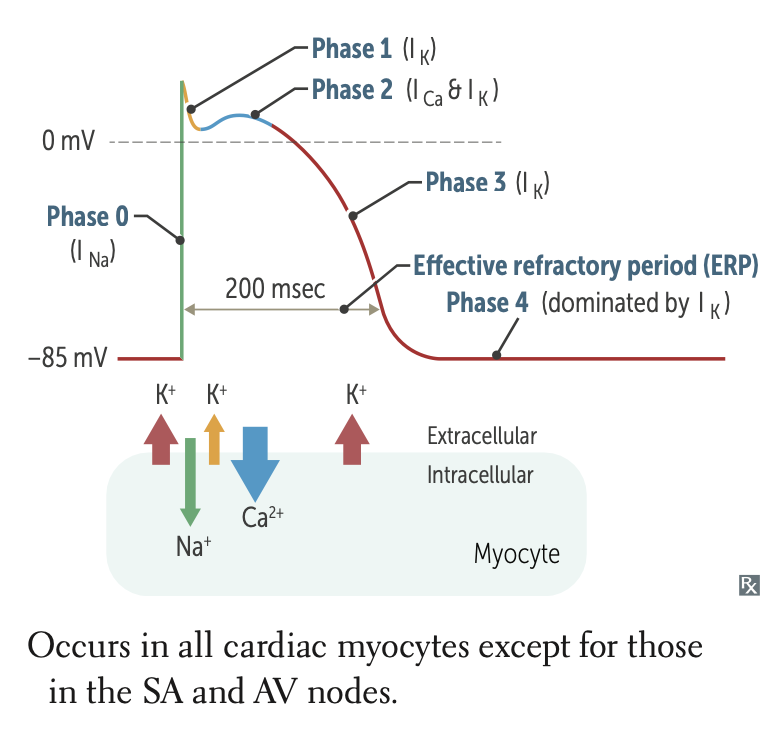 [Speaker Notes: Action potential in cardiac muscle fibers  
Depolarization 
Action potential from neighbouring cells causes opening of VG sodium channels 
Increases permeability for sodium and causes rapid sodium influx 
Interior of cell becomes positive relative to the outside (20-30 mV) 
Rapid repolarization 
The fast sodium channels begin to close and Cl- channels begin to open  
Inward movement of Cl- combined with opening of K+ VG channels cause the cell to being repolarizing rapidly 
Plateau phase 
Chloride channels close 
The AP causes opening of slow L-type calcium channels causing slow inward movement of calcium 
This almost balances the efflux of K+ and results in a relatively steady membrane potential  
Restoration of resting potential  
Slow L-type calcium channels begin to close and inward movement of calcium slows while K+ efflux continues 
K+ efflux restores the resting membrane potential of -90 mV 



Rapid repolarization is dominated by the opening of the potassium channels, the chloride channels are mentioned for completeness 
*Different resources have different resting membrane potentials for cardiac myoctes, it is between -85 and -90, both are equally correct]
Outline the pathogenesis of coronary atherosclerosis and coronary thrombosis and the factors that influence their development.
Atherosclerotic Plaque Formation
Atherosclerosis: arterial wall thickening (hardening) and elasticity loss with variable pathogenesis
Inflammatory disease of the intima
Lesions → atheromas
Buildup of cholesterol plaques in the tunica intima 
Affects elastic arteries and large/medium-sized muscular arteries 

Do not confuse with arteriosclerosis → hardening of small arteries and arterioles 

Leading cause of vascular disease worldwide 
Most commonly affected sites: circle of willis, carotid arteries, popliteal arteries, coronary arteries, abdominal aorta
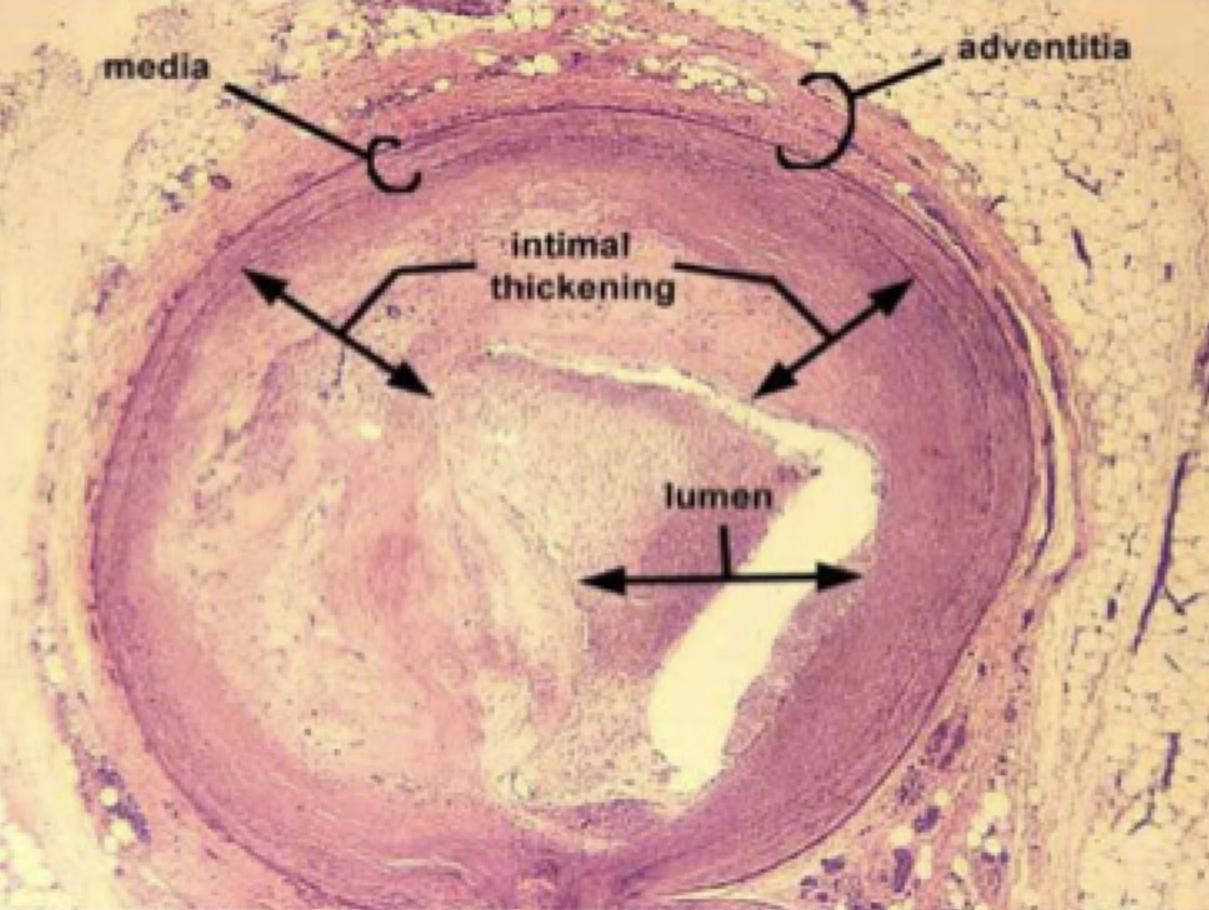 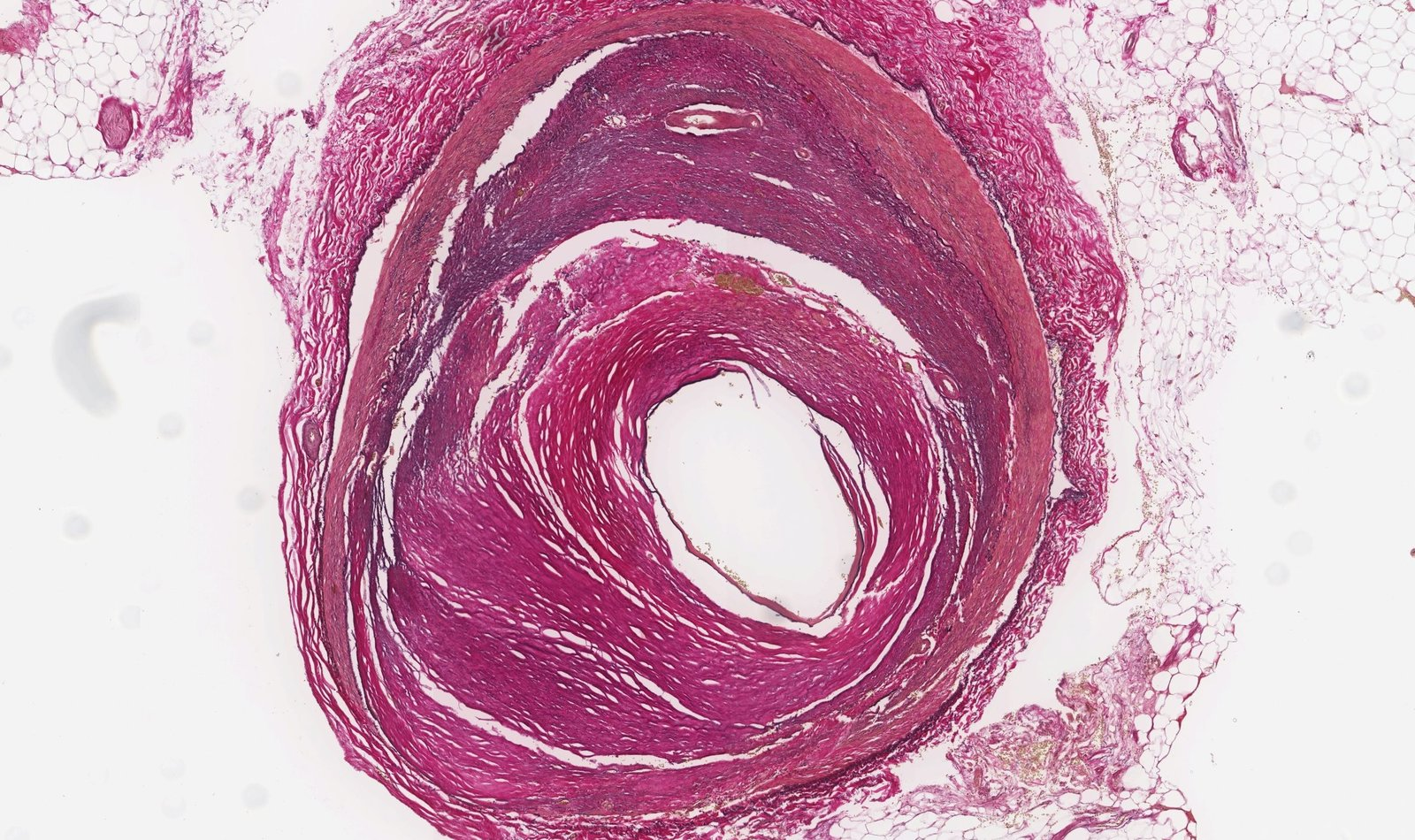 Atherosclerosis of coronary artery
[Speaker Notes: Large elastic arteries: aorta and major branches, pulmonary arteries etc
Medium muscular arteries: femoral, popliteal, radial, ulnar, external carotid arteries etc]
Pathogenesis of Atherosclerosis **VERY HIGH YIELD**
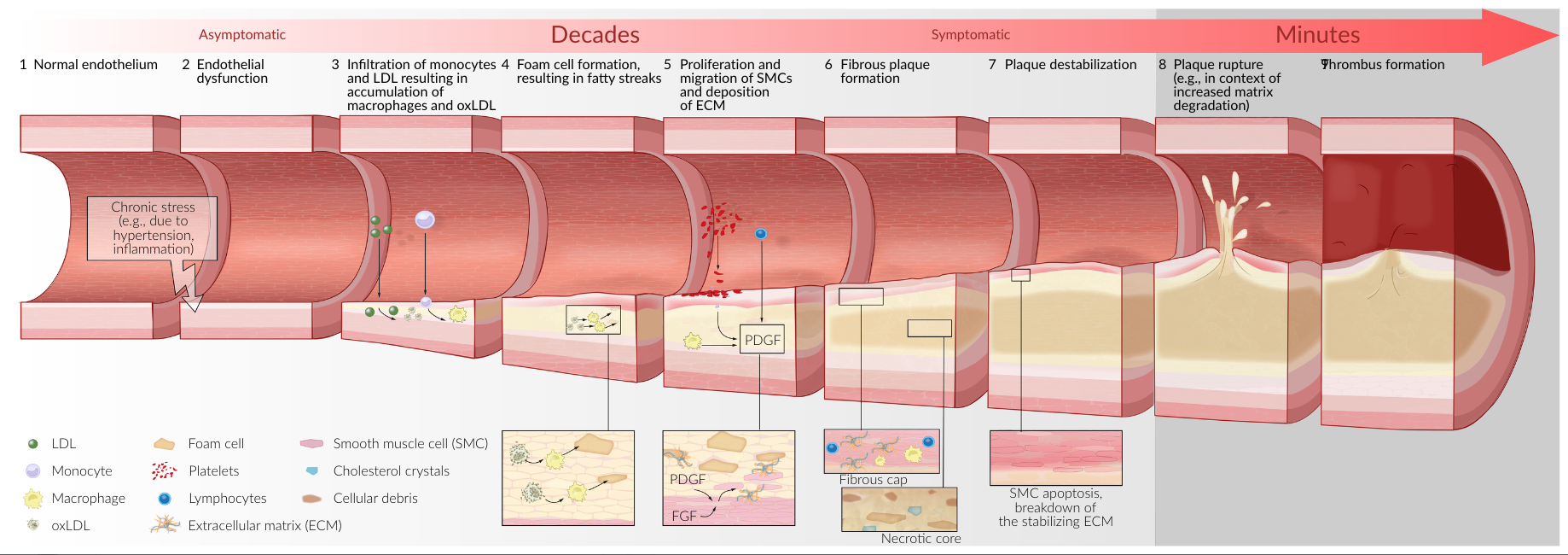 Pathophysiology of Atherosclerosis **VERY HIGH YIELD**
Endothelial injury
Leads to increased vascular permeability, leukocyte adhesion and thrombosis  
Lipoprotein accumulation 
LDL (low density lipoprotein (high in cholesterol)) enters intima and is oxidized and trapped
Monocyte adhesion to endothelium 
Oxidized LDL pulls monocytes into intima → differentiate into macrophages*
Macrophages ingest LDL and become foam cells  → early lesions
Platelet adhesion and thrombus formation 
Activated platelets and macrophages release chemokines, cytokines, IGF-1, TNF 
Smooth muscle cell proliferation  
Secrete ECM and collagen fibers → stabilization of plaque 
Lipid accumulation 
Formation of fatty streaks  
Plaque is necrotic at the core and fibrous at the cap
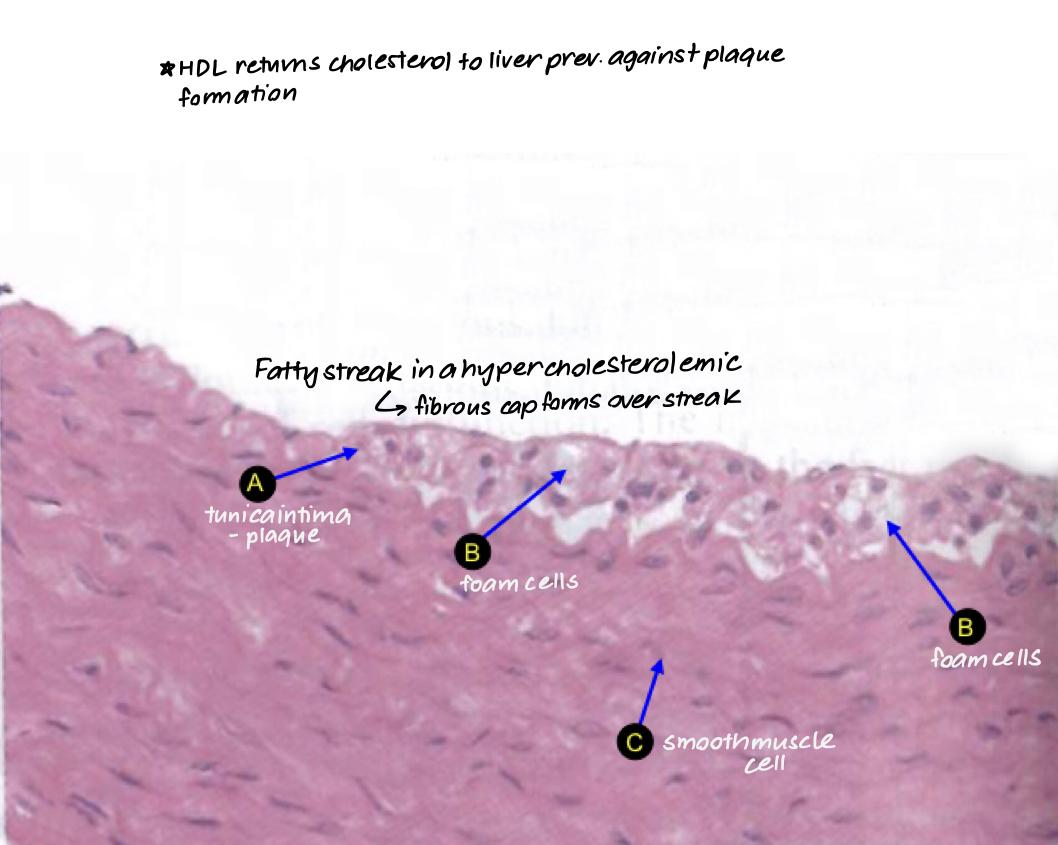 [Speaker Notes: *Recall macrophages circulate as monocytes and only differentiate into macrophages in tissue]
Pathophysiology of Atherosclerosis continued…
Endothelial injury
Leads to increased vascular permeability, leukocyte adhesion and thrombosis  
Lipoprotein accumulation 
LDL (low density lipoprotein (high in cholesterol)) enters intima and is oxidized 
Oxidation prevents it from escaping
Monocyte adhesion to endothelium 
Oxidized LDL pulls monocytes into intima → differentiate into macrophages*
Macrophages ingest LDL and become foam cells  → early lesions
Platelet adhesion and thrombus formation 
Activated platelets and macrophages release chemokines, cytokines, IGF-1, TNF 
Smooth muscle cell proliferation  
Secrete ECM and collagen fibers → stabilization of plaque 
Lipid accumulation 
Formation of fatty streaks  
Plaque is necrotic at the core and fibrous at the cap
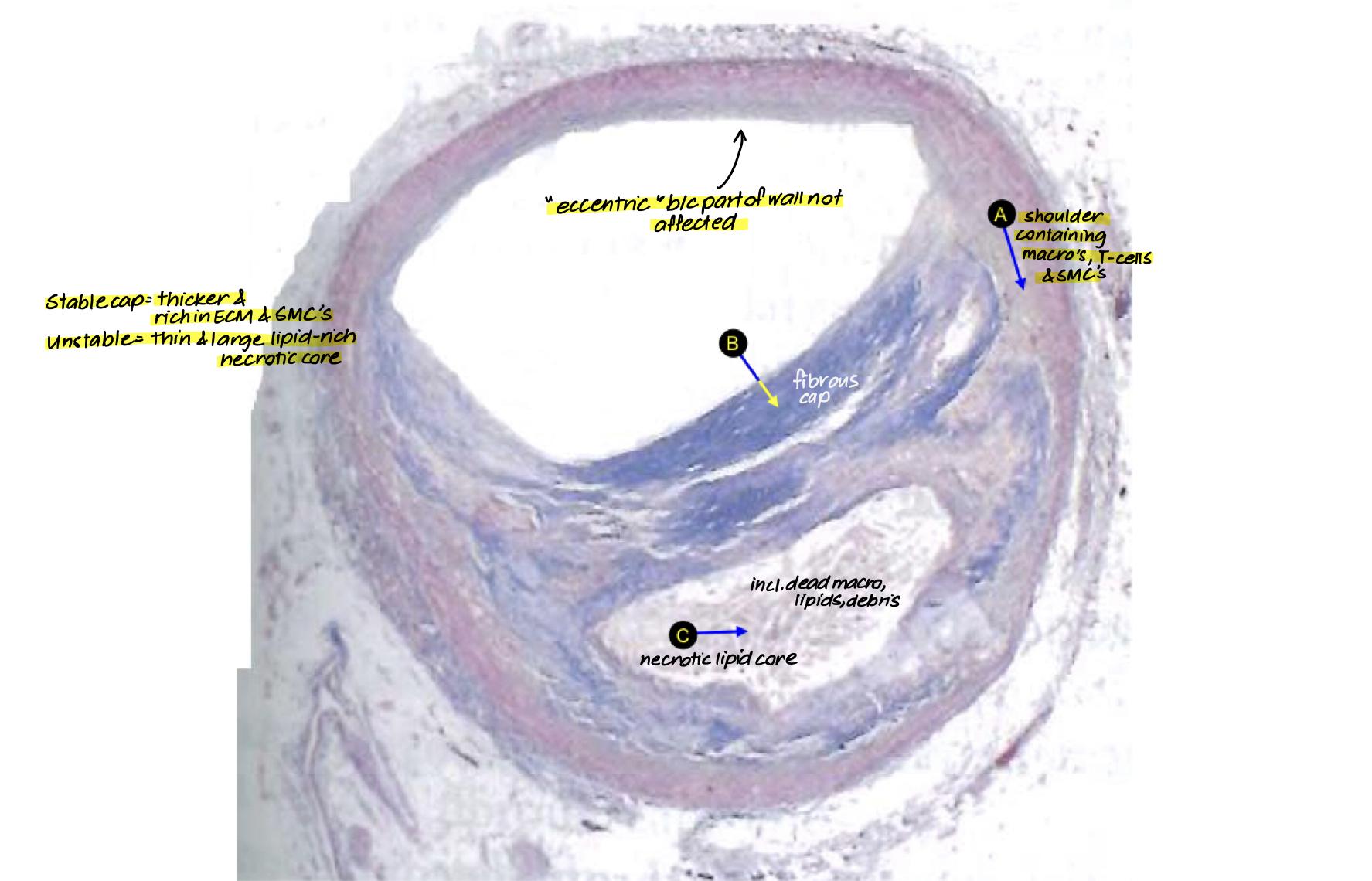 [Speaker Notes: Fatty streaks are aggregates of foam cells]
Fibrous Cap
Inflammatory cells in the atheroma e.g. macrophages secrete matrix metalloproteinases → weaken the fibrous cap due to breakdown of the ECM 
Minor stress can also rupture plaque
Plaque rupture: exposure of thrombogenic material e.g. collagen
Thrombus superimposition & vascular occlusion 
Unstable plaques are the biggest risk
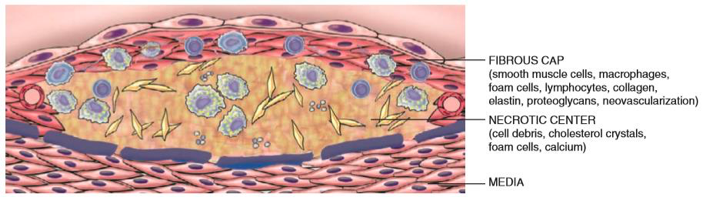 [Speaker Notes: a. Chronic stress on the endothelium 
	i. Can be due to arterial hypertension and turbulence 
b. Endothelial dysfunction (type of non-obstructive coronary artery disease (CAD) in which there are no heart artery blockages, but the large blood vessels on the heart's surface constrict (narrow) instead of dilating (opening)) that leads to: 
			i. Invasion of inflammatory cells (mainly monocytes and lymphocytes) through disrupted endothelial barrier 
ii. Adhesion of platelets to the damaged vessel wall --> platelets release inflammatory mediators (cytokines) and platelet-derived growth factor (PDGF)
iii. PDGF stimulates the proliferation and migration of smooth muscle cells (SMC) in the tunica intima and mediates differentiation of fibroblasts into myofibroblasts 
c. Inflammation of the vessel wall 
d. Macrophages and SMCs ingest cholesterol from oxidized LDL and transform into foam cells 
			i. LDL enters through damaged vessel wall, accumulates, and is oxidized by free radicals 
e. Foam cells accumulate to form fatty streaks (early atherosclerotic lesions)
f. Lipid-laden macrophages and SMCs produce ECM (collagen) --> development of fibrous plaque (atheroma)
i. Macrophages, SMCs, lymphocytes, and ECM form fibrous cap covering a necrotic center consisting of foam cells, free cholesterol crystals, and cellular debris 
g. Inflammatory cells in the atheroma (e.g. macrophages) secrete matrix metalloproteinases= weakening of the fibrous cap of the plaque due to breakdown of ECM= minor stress ruptures the cap, apoptosis of SMC
h. Calcification of the intima
	i. The amount and pattern of calcification affect risk of complications 
i. Plaque rupture= exposure of thrombogenic material (e.g. collagen)= thrombus formation with vascular occlusion or spreading of thrombogenic material 
		i. Unstable plaques biggest risk
		ii. Rupture occurs even at sites with moderate stenosis (<50%)]
THROMBOSIS
Factors that Influence Thrombus Formation
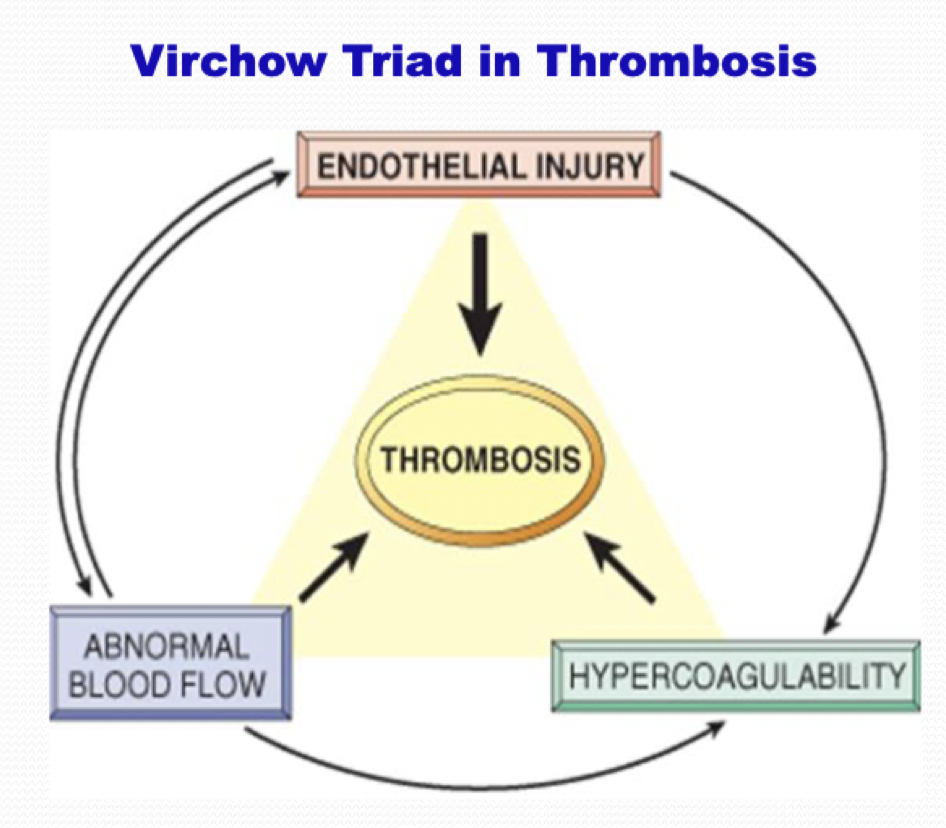 Virchow’s Triad: 
3 main pathophysiological components of thrombus formation “HAE 👋”

Hypercoagulability
Need coagulation factors, platelets, etc. for thrombus formation in general
Hypercoagulable states include pregnancy, COCP users, thrombophilia (ex: Factor V Leiden Mutation)
Endothelial Damage
Inflammatory or traumatic vessel injuries → exposed subendothelial collagen
Abnormal Blood Flow
Stasis or turbulence
Primary Hemostasis: Temporary Platelet Plug
Endothelial Injury
Endothelial damage followed by transient vasoconstriction (Endothelin 1 by ET cell + Neural stimulation reflex) 
Injury exposes underlying connective tissues containing collagen
Exposure
von Willebrand factor (vWF) binds to exposed collagen
Adhesion
Activation
Aggregation
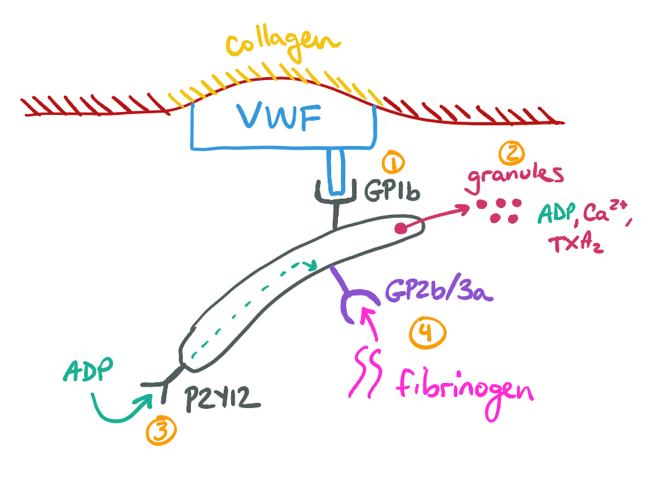 First Aid 2018 Pg. 401-403
[Speaker Notes: Damaged endothelial cells expose/secrete/display vWF (also secreted by platelet alpha granules) → bound to exposed subendothelial collagen
Platelets bind vWF via glycoprotein 1b receptor (GP1b)
Platelets are activated: change shape and release mediators that activate more platelets (positive feedback)
Adenosine Diphosphate: promotes adhesion of platelets to endothelium and fibrinogen → induced GpIIb/IIIa
Thromboxane A2: activates more platelets and promotes vasoconstriction in area
Calcium: required for secondary hemostasis, and also upregulates GpIIb/IIIa
Platelet-Activating Factor
Platelet Aggregation: formation of “white thrombus”/platelet plug
ADP binds to the P2Y12 receptor on platelets and induce the expression of GpIIb/IIIa receptors on their surface
GpIIb/IIIa receptors bind fibrinogen 
Cross-linking of platelets and fibrinogen via GpIIb/IIIa = temporary platelet plug !]
Primary Hemostasis: Temporary Platelet Plug
Endothelial Injury
Exposure
Adhesion
Platelets bind vWF via GpIb receptor at the site of injury. Platelets then undergo conformational change.
Binding of platelet causes release of alpha and delta granule contents
Alpha → vWF, fibrinogen, PDGF, and factors V and VIII
Delta → ADP, Calcium (important in fibrin clot formation), Serotonin
Thromboxane A2 (TxA2) 
Activation
Aggregation
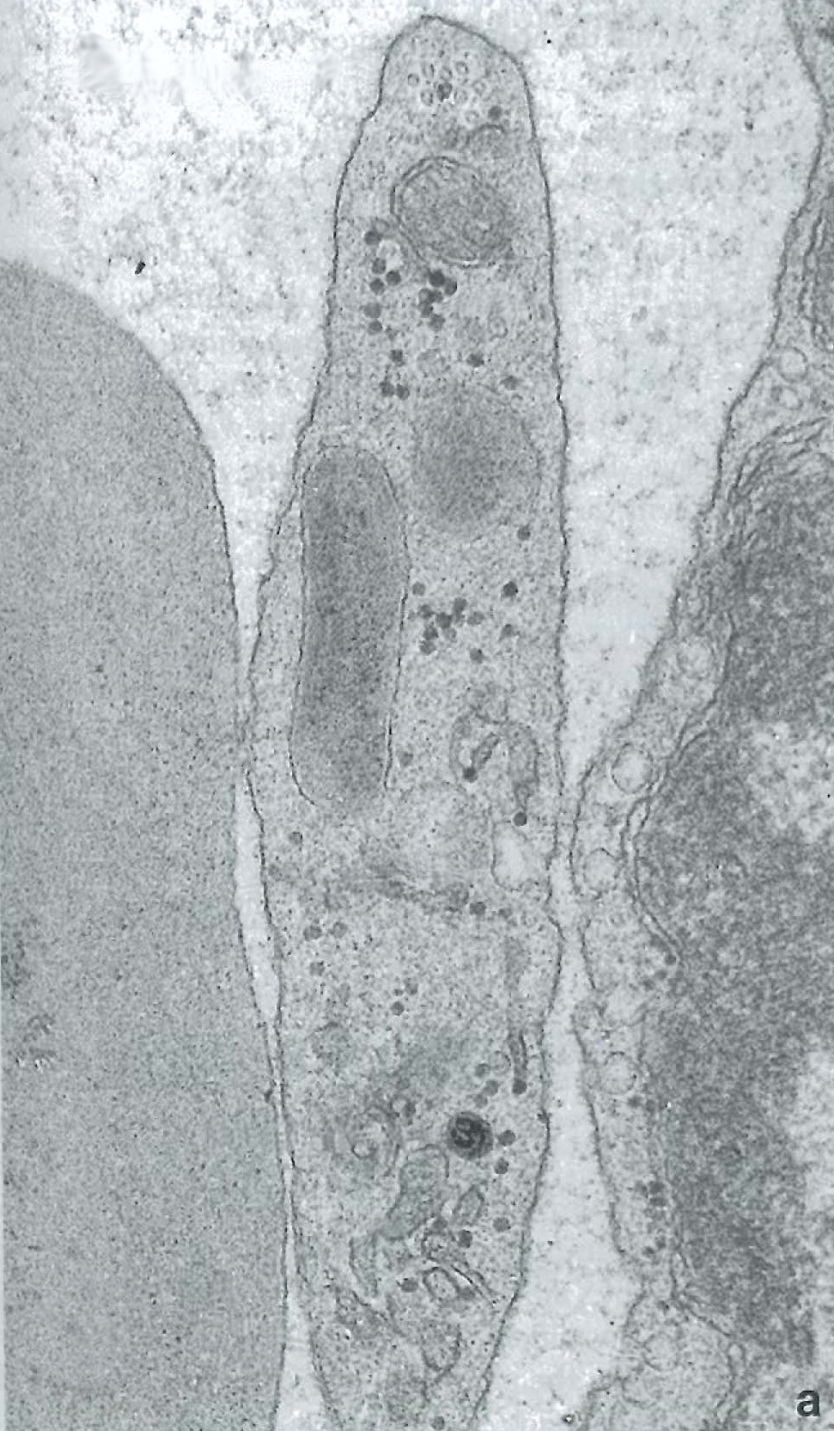 Alpha granule
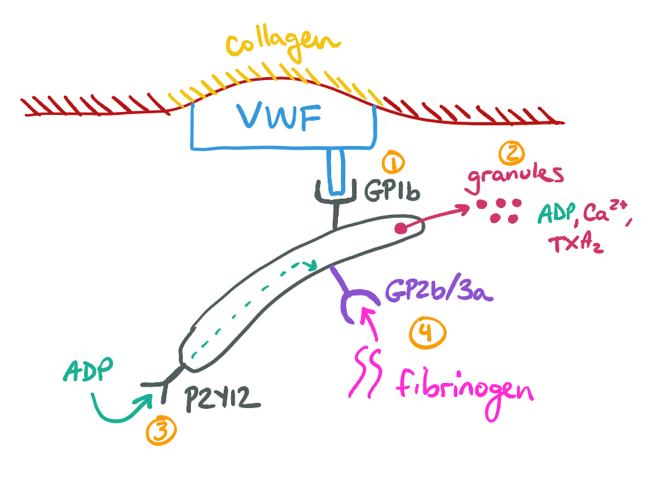 Delta granule
First Aid 2018 Pg. 401-403
Fatemeh Zevari, Doctorials 2023/24
[Speaker Notes: INJURY
Endothelial damage followed by transient vasoconstriction via neural stimulation reflex and ET (released from damaged cell)
EXPOSURE
vWF (from Weibel-Palade bodies of endothelial cells and α-granules of platelets) binds to exposed collagen.
ADHESION
Platelets bind vWF via GpIb receptor at the site of injury only (specific)
Platelets then undergo conformational change
Platelets release ADP and Ca2+ (necessary for coagulation cascade), TXA2, Fibrinogen.
ACTIVATION
ADP binds P2Y12 receptor inducing GpIIb/IIIa expression at platelet surface. 
AGGREGATION
Fibrinogen binds GpIIb/IIIa receptors and links platelets. 
Week plugà temporary]
Primary Hemostasis: Temporary Platelet Plug
Endothelial Injury
Exposure
Adhesion
Activation
ADP binds P2Y12 receptor inducing GpIIb/IIIa expression at platelet surface.
Aggregation
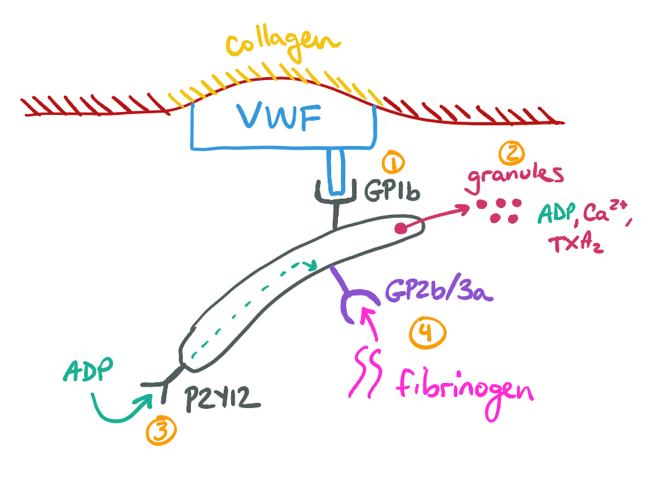 First Aid 2018 Pg. 401-403
Fatemeh Zevari, Doctorials 2023/24
[Speaker Notes: Shaira 
INJURY
Endothelial damage followed by transient vasoconstriction via neural stimulation reflex and ET (released from damaged cell)
EXPOSURE
vWF (from Weibel-Palade bodies of endothelial cells and α-granules of platelets) binds to exposed collagen.
ADHESION
Platelets bind vWF via GpIb receptor at the site of injury only (specific)
Platelets then undergo conformational change
Platelets release ADP and Ca2+ (necessary for coagulation cascade), TXA2, Fibrinogen.
ACTIVATION
ADP binds P2Y12 receptor inducing GpIIb/IIIa expression at platelet surface. 
AGGREGATION
Fibrinogen binds GpIIb/IIIa receptors and links platelets. 
Week plugà temporary]
Primary Hemostasis: Temporary Platelet Plug
Endothelial Injury
Exposure
Adhesion
Activation
Aggregation
Fibrinogen binds GpIIb/IIIa receptors and links other platelets → forms weak plug
Adjacent undamaged endothelium secretes PGI2 & NO to inhibit the formation of platelet plug in undamaged areas
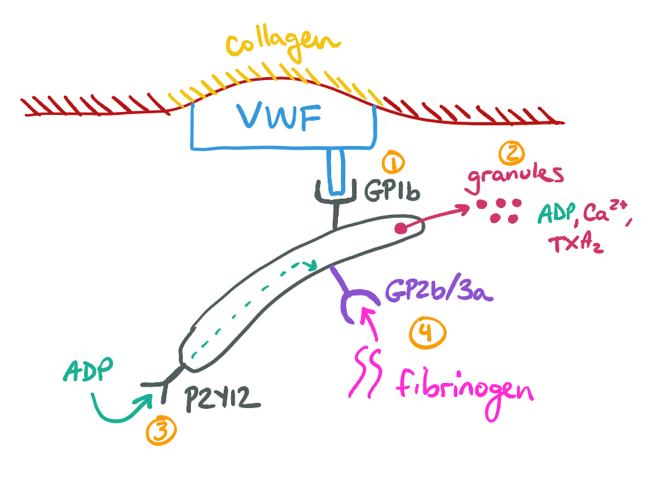 First Aid 2018 Pg. 401-403
Fatemeh Zevari, Doctorials 2023/24
[Speaker Notes: INJURY
Endothelial damage followed by transient vasoconstriction via neural stimulation reflex and ET (released from damaged cell)
EXPOSURE
vWF (from Weibel-Palade bodies of endothelial cells and α-granules of platelets) binds to exposed collagen.
ADHESION
Platelets bind vWF via GpIb receptor at the site of injury only (specific)
Platelets then undergo conformational change
Platelets release ADP and Ca2+ (necessary for coagulation cascade), TXA2, Fibrinogen.
ACTIVATION
ADP binds P2Y12 receptor inducing GpIIb/IIIa expression at platelet surface. 
AGGREGATION
Fibrinogen binds GpIIb/IIIa receptors and links platelets. 
Weak plug (temporary)
--------------------------------------------------------------------------
Pro-Aggregation Factors:
TXA2
Decreased Blood Flow
Anti-Aggregation Factors:
NO and Prostaglandins → Released by endothelial cells
Increased Blood Flow]
Primary to Secondary Hemostasis
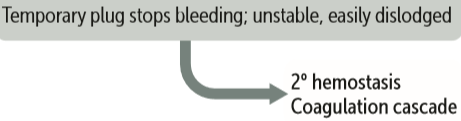 First Aid 2018 Pg. 401-403
Fatemeh Zevari, Doctorials 2023/24
[Speaker Notes: After initial platelet plug has been formed → the clotting cascade can be initiated to form stable fibrin mesh.]
Secondary Hemostasis: Coagulation Cascade
Two separate pathways lead to the activation of factor Xa which initiates the common pathway:

Extrinsic Pathway (fast): triggered by tissue damage

Intrinsic Pathway (slow, reliable due to positive feedback): Endothelial/BV damage
First Aid 2018 Pg. 401-403
Fatemeh Zevari, Doctorials 2023/24
[Speaker Notes: Maddy]
Secondary Hemostasis / The Clotting Cascade
Extrinsic Pathway:
TF (Factor III) + Ca2+ (binds to and activates) → Factor VII to VIIa (factor VIIa and TF form complex and activate) → Factor X to Xa (Xa then enters the common pathway)
Intrinsic Pathway: contact b/w blood and collagen → complex of HMW Kininogen + Prekallikrein + Factor XII
Activation of prekallikrein → kallikrein which activates bradykinin =  increases vasodilation, permeability = increased inflammation
Activation of Factor XII → XIIa (which activates) → Factor XI to XIa  (+ Ca2+ activates) → Factor IX to IXa → Complex of IXa + VIIIa + Ca2+ (TENASE COMPLEX) → converts Factor X to Xa (Xa then enters the common pathway)
Common Pathway:
Xa + Va (requiring III + Ca2+) → Complex of Xa and Va = Prothrombinase/Pro-thrombin Activator (+ Ca2+) converts Factor II (Prothrombin) to IIa (Thrombin) → Thrombin (+ Ca2+) converts Factor I (Fibrinogen) to Ia (Fibrin) 
Crosslinks of fibrin network stabilized by Factor XIIIa → formation of fibrin mesh/network → stabilization of platelet plug
Thrombin (Factor IIa) also activates many factors such as factors V, VII, VIII, XI, XIII
[Speaker Notes: Extrinsic pathway: 3 + 7 = 10
Intrinsic pathway: 12, 11, 9, 8, 10]
Coagulation Cascade: Extrinsic Pathway
Extrinsic Pathway (fast, but not reliable)
Damaged endothelium releases tissue factor which combines with Ca2+ to activate factor VIIa. 
Factor VIIa can directly activate factor Xa (Common Pathway)
Extrinsic Pathway
Ca2+
VIIa
VII
Ca2+
+ III (tissue factor)
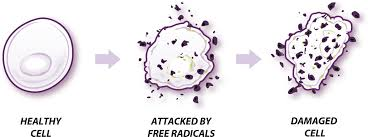 X
Common Pathway
First Aid 2018 Pg. 401-403
Fatemeh Zevari, Doctorials 2023/2024
[Speaker Notes: Easy way to remember: “3+7=10”]
Coagulation Cascade: Intrinsic Pathway
Two separate pathways lead to the activation of factor 10a which initiates the common pathway:
Intrinsic Pathway (slow, but reliable due to positive feedback*) →  “TENET”
Damaged endothelium exposes blood to collagen → leads to activation of XIIa → activates XIa → activates IXa with Ca2+ → IXa together with VIIIa and Ca2+ activates Xa
Thrombin will positively feedback and increase production of factors Va, VIIIa and IXa → this leads to a sustained intrinsic pathway
Intrinsic Pathway
TENET
XIIa
XII
VIII + vWF
XI
XIa
Ca2+
IXa
IX
VIIIa
Ca2+
X
Common Pathway
First Aid 2018 Pg. 401-403
[Speaker Notes: Easy way to remember: “12, 11, (skip 10) 9, 8, 10”

Role of HMW Kininogen: 
*ET injury exposes SE collagen → activation of HMW Kininigen* (circulatory protein) →activate Factor XII → FXIIa → activates pre-kallikiren into Kallikiren  → activates more FXII into FXIIa (positive feedback loop)
HMW Kininogen also triggers Bradykinin release which induces pain, vasodilation, vascular permeability  → inflammation

HMW Kininigen: High Molecular Weight Kininogen]
Coagulation Cascade: Common Pathway
Common Pathway (goal is to produce thrombin)
Xa with Va and Ca2+ will convert factor II (prothrombin) into IIa (thrombin)

Effects of IIa (thrombin):
Binds PLT Receptors → they change shape → connect with other platelets
Converts fibrinogen (I) → fibrin (Ia) → aggregate into fibrin mesh
Cleaves FXIII into FXIIIa →  stabilizes fibrin chain 
FVIIIa and IXa → Xa → feedback into intrinsic pathway → ++ Thrombin 
FV → Va → feedback into common pathway → ++ Thrombin
First Aid 2018 Pg. 401-403
Fatemeh Zevari, Doctorials 2023/24
[Speaker Notes: Prothrombinase complex (Xa + Va + Ca2+ )activates 1000s of factor II (prothrombin) into IIa (thrombin)]
Secondary Hemostasis: Coagulation Cascade
Intrinsic Pathway
Extrinsic Pathway
TENET
Ca2+
XIIa
XII
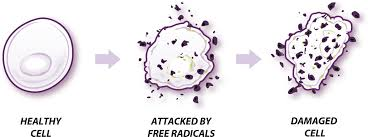 VIIa
VII
+ III (tissue factor)
VIII + vWF
XI
XIa
Ca2+
Ca2+
IXa
IX
Fibrinolytic System
VIIIa
Ca2+
XIII
Plasminogen
Ca2+
X
Xa
tPA
Va
V
Ca2+
Common Pathway
Ca2+
II (prothrombin)
IIa (thrombin)
Plasmin
XIIIa
Fibrin Degradation Products
I (fibrinogen)
Ia (fibrin)
Fibrin mesh
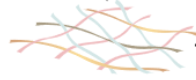 First Aid 2018 Pg. 401-403
Shaira Wignarajah & Madeline Stever, Doctorials 2019/2020
[Speaker Notes: Xa with Va and Ca2+ will convert factor II into IIa (thrombin)
Thrombin will convert fibrinogen (I) into fibrin (Ia) which can now aggregate to form fibrin mesh that is stabilized by XIIIa. 
Thrombin will positively feedback and increase production of factors Va, VIIIa and IXa → this leads to a sustained intrinsic pathway]
Outline the pathology of myocardial infarction, describing the effects of acute ischemia on cardiac muscle and the time course of healing processes
Mechanisms  of MI
Increased demand (hypertrophy or exercise) 
Decreased O2 transport (anemia or lung disease) 
Occlusion or reduced pressure of coronary flow (shock or aortic valve disease) 
Pathogenesis 
Disruption of pre-existing atherosclerotic plaque leads to thrombus generation and subsequent vascular occlusion and infarct of downstream myocardium  
Coronary artery occlusion sequence  
Disruption of atheromatous plaque by intraplaque hemorrhage or mechanical force  
Exposes sub endothelial collagen and necrotic plaque to blood  
Platelet adherence, aggregation and activation  
Activation of coagulation and subsequent increase in thrombus size  
Thrombus can completely occlude coronary artery lumen
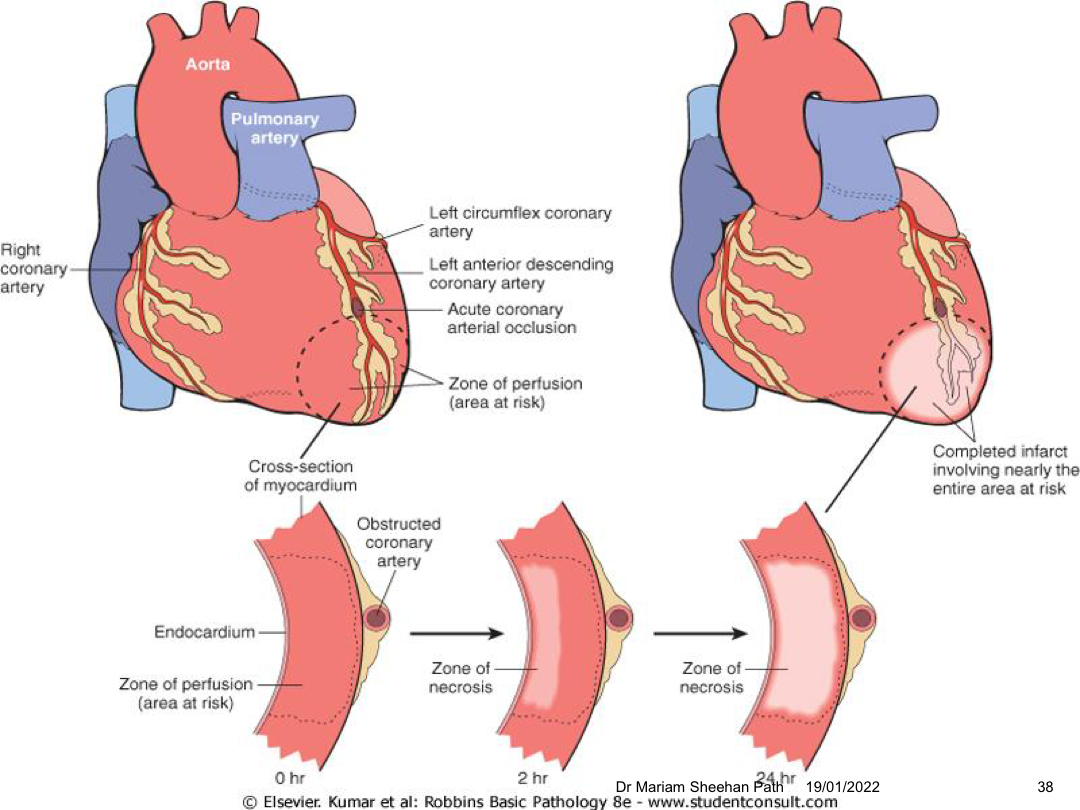 Outline the pathology of myocardial infarction, describing the effects of acute ischemia on cardiac muscle and the time course of healing processes
Myocardial response to ischemia 
Short term (seconds to minutes) 
Switch from aerobic to anaerobic respiration leading to accumulation of lactic acid and drop in ATP 
Leads to loss of contractility, ischemia, cellular changes  
Death occurs first in the endocardium as its the last to receive blood flow from pericardial vessels  
In the case of reperfusion may cause injury to myocytes due to mitochondrial dysfunction, myocyte hypercontracture (increase intracellular Ca2+), free radical damage, leukocyte aggregation, platelet/complement activation  
Long term (minutes to hours to days) 
Infarct reaches full extent in 3-6 hours  
Severe ischemia lasting 20-40 minutes can cause irreversible damage and myocyte death  
Microvascular injury occurs after 1 hour
Outline the pathology of myocardial infarction, describing the effects of acute ischemia on cardiac muscle and the time course of healing processes
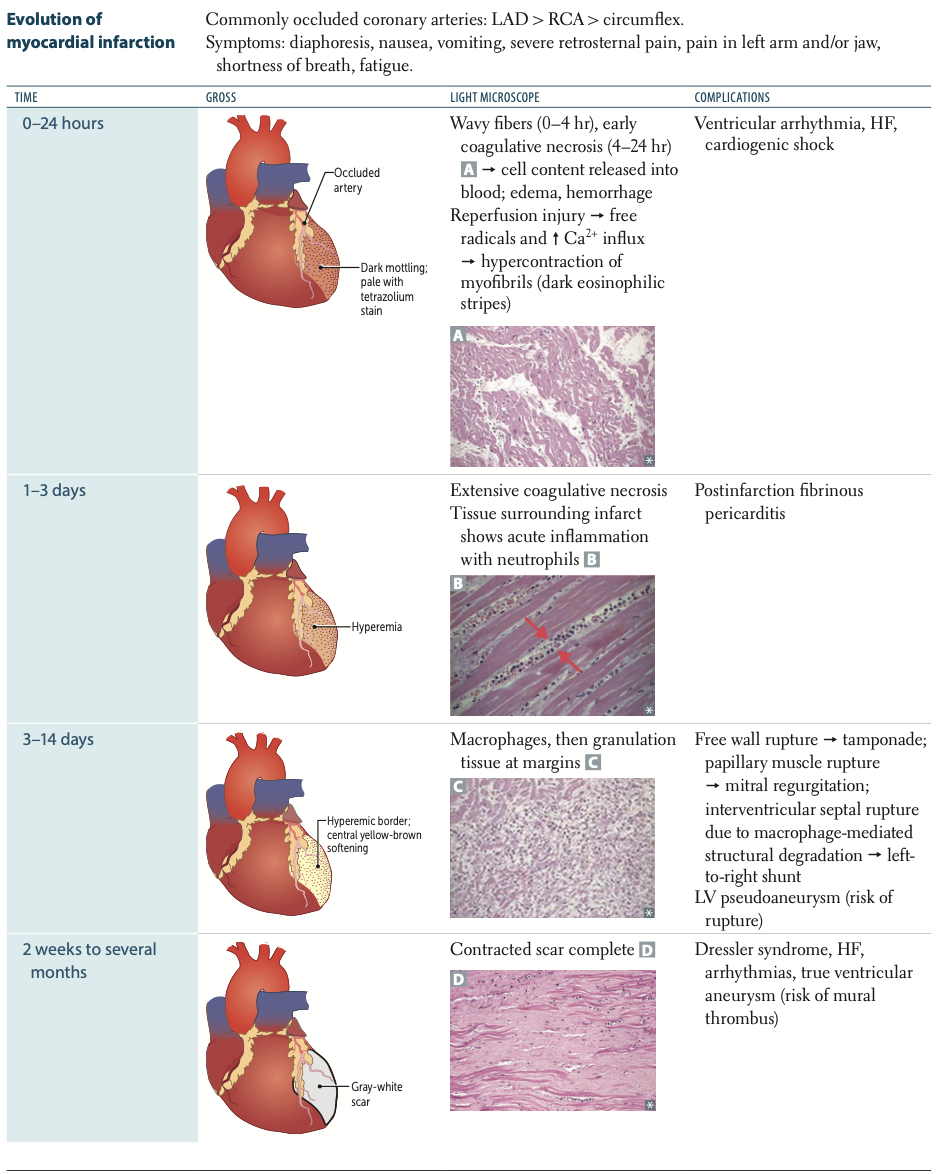 [Speaker Notes: 0-4 hours: there are no changes
4-12 hours: mottled appearance
12-24 hours: hyperemia (bright red)]
Outline the pathology of myocardial infarction, describing the effects of acute ischemia on cardiac muscle and the time course of healing processes
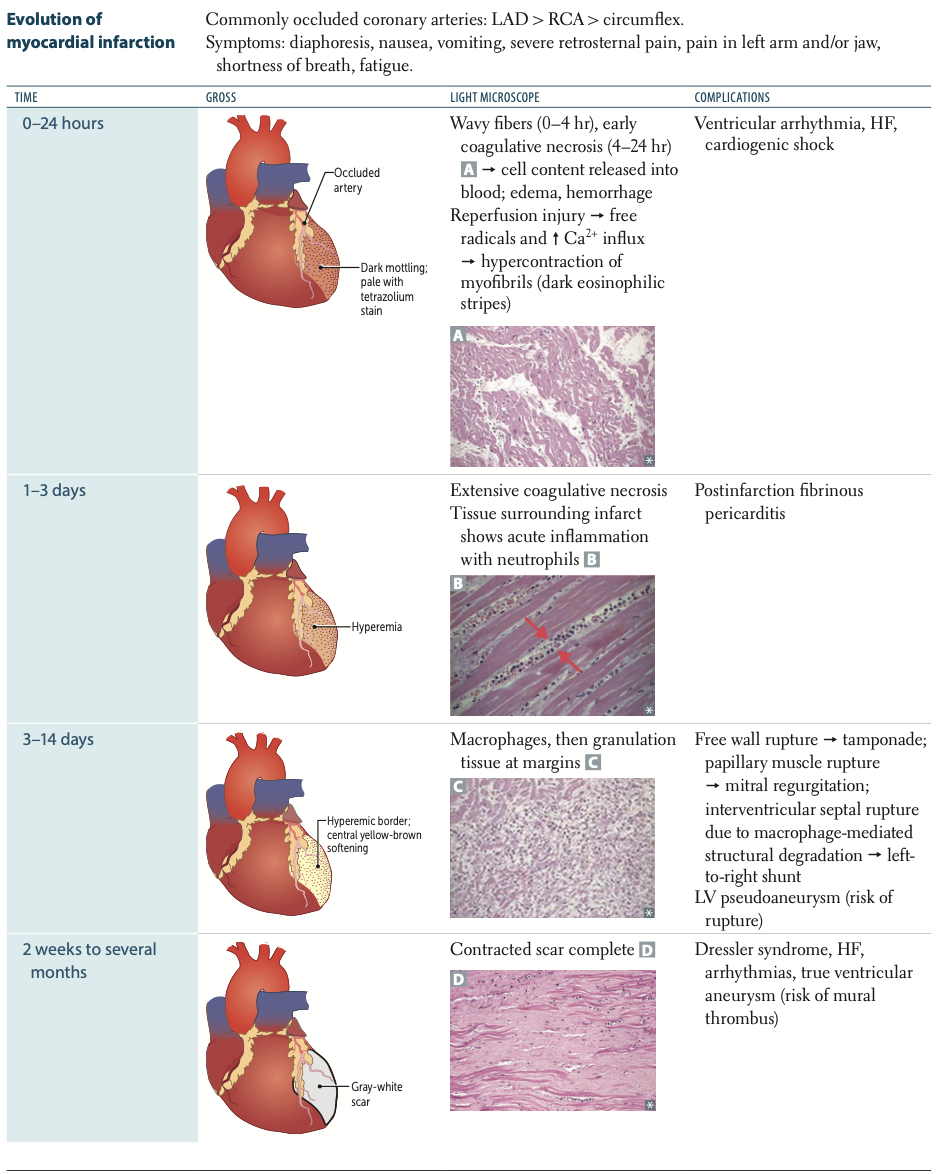 [Speaker Notes: 24 hours 
PMN infiltration of necrotic myocytes  
3 weeks 
Granulation tissue in periphery of infarct  
Necrotic debris being removed  
Small amount of collagen has been laid down 
Still prone to rupture  * 
3 months 
Infarct region is replaced by scar tissue]
Possible Consequences of Myocardial Infarction
Early Complications of MI → due to myocardial ischemia and necrosis 
Late Complications of MI → due to inflammation and healing processes of necrotic tissue
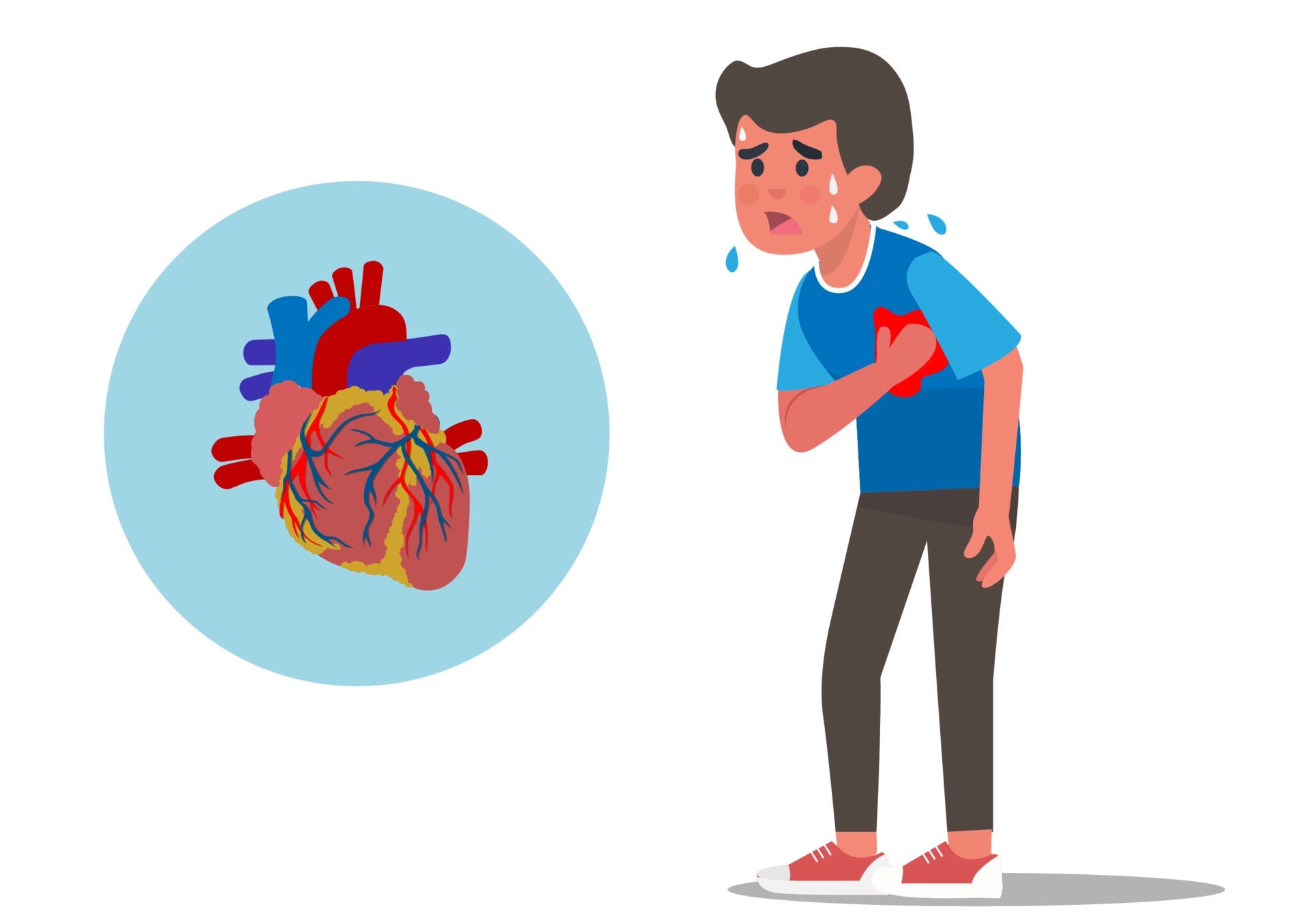 Possible Consequences of Myocardial Infarction
0-24h Post-MI:
Sudden Cardiac Death (SCD): cardiac arrhythmia or hemodynamic catastrophe 
Often from a fatal ventricular arrhythmia 
Arrhythmias: often ventricular tachyarrhythmias 
Acute Left Heart Failure: +/- pulmonary edema 
Cardiogenic Shock: circulatory failure due to the heart’s inability to maintain CO

1-3 Days Post-MI:
Early Infarct-Associated Pericarditis: friction rub if infarct is close to pericardium
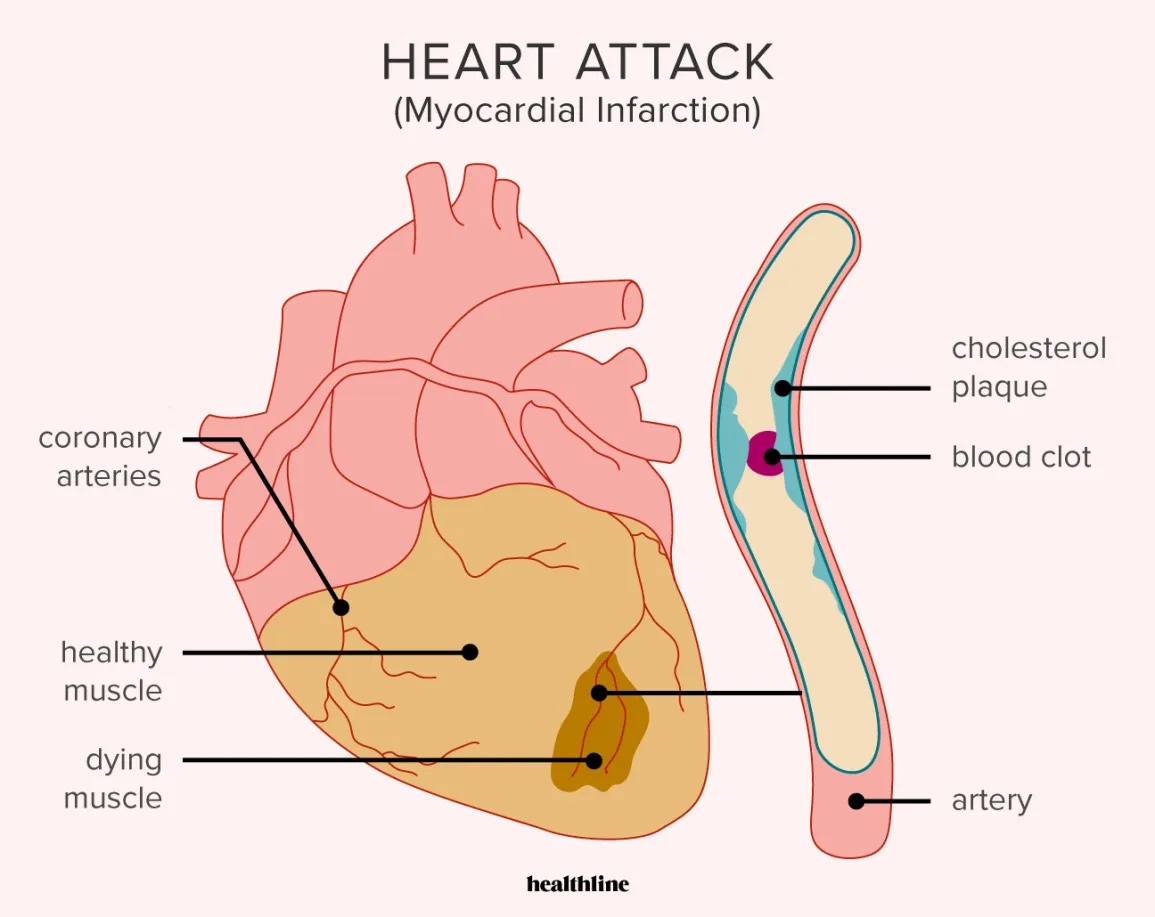 Possible Consequences of Myocardial Infarction Cont’d
3-14 Days Post-MI:
Papillary Muscle Rupture: 2-7 days
Leads to mitral regurgitation (LV → LA)
Ventricular Septal Rupture: 3-5 days
Due to macrophage degradation of the septum during healing processes 
Left Ventricular Free Wall Rupture: 5-14 days
During macrophage removal of necrotic tissue 
Cardiac tamponade: hemorrhage into pericardial space → restriction of ventricle filling→ death
Left-Ventricular Pseudoaneurysm: outpouching of wall 

2 Weeks - Months Post-MI:
Atrial & Ventricular Aneurysms: due to dyskinetic movements of damaged/scarred tissue
Dressler Syndrome: 2-10 weeks
Pericarditis – thought to be autoimmune cause in nature
Arrhythmias
Congestive Heart Failure
Re-Infarction
Possible Consequences of Myocardial Infarction
For all you acronym-lovers out there:

D - Death
A -  Arrhythmias R - RuptureT -  Tamponade H - Heart Failure

V - Valve DiseaseA - AneurysmD - Dressler SyndromeE - EmbolismR -  Regurgitation (Mitral) OR Recurrence
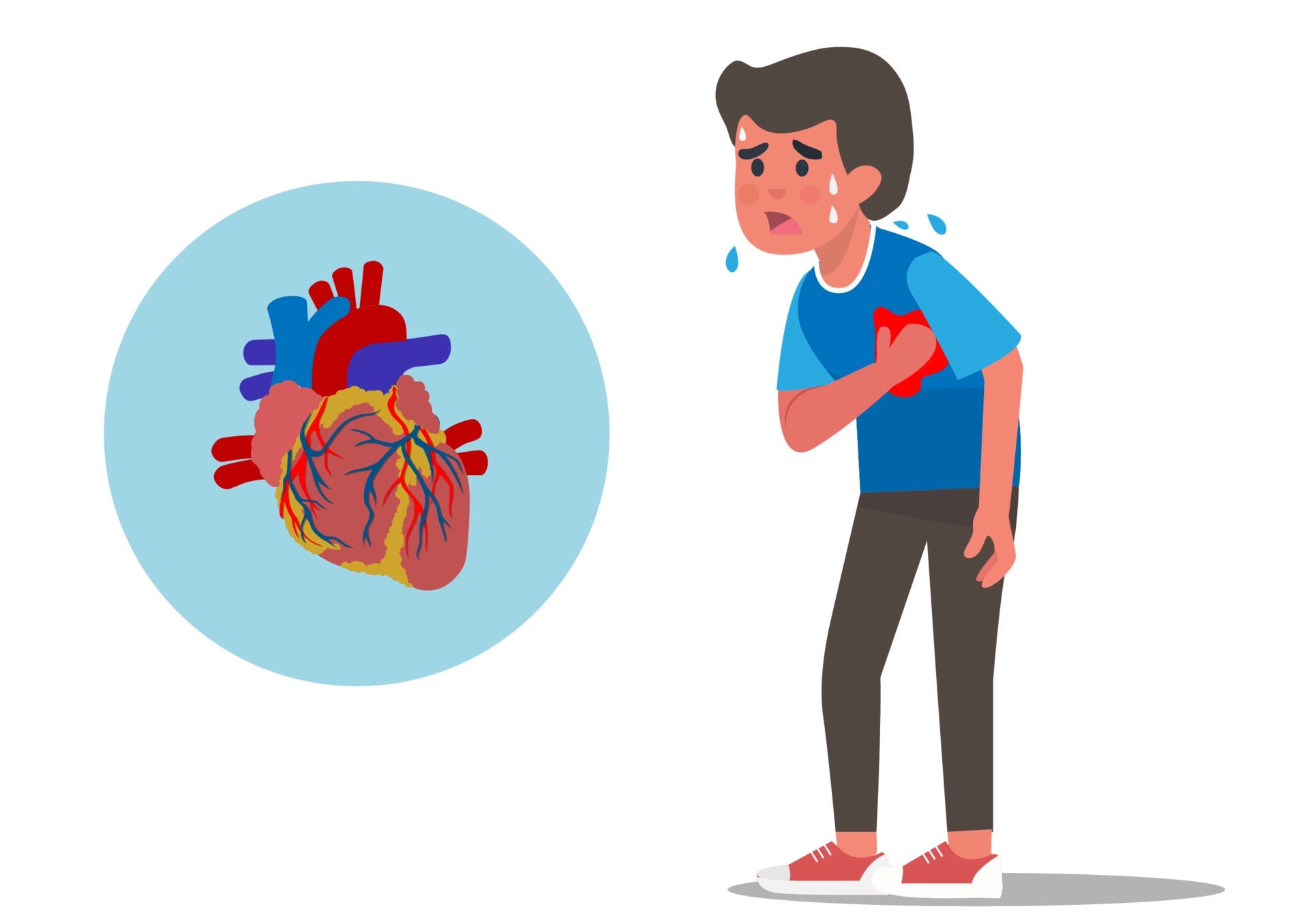 Explain the pharmacology of anti-platelet agents, nitro-vasodilators and thrombolytics including DOAC’s.
[Speaker Notes: DOAC; direct acting oral anti-coagulant 
Warfarin; Vit K needed to produce clotting factor II (prothrombin)/ VII/IX/X
Glycoproteins w/ γ-carboxyglutamin acid residues
 γ-carboxyglutamin of residues catalysed by carboxylase enzyme - requires reduced vit K as cofactor]
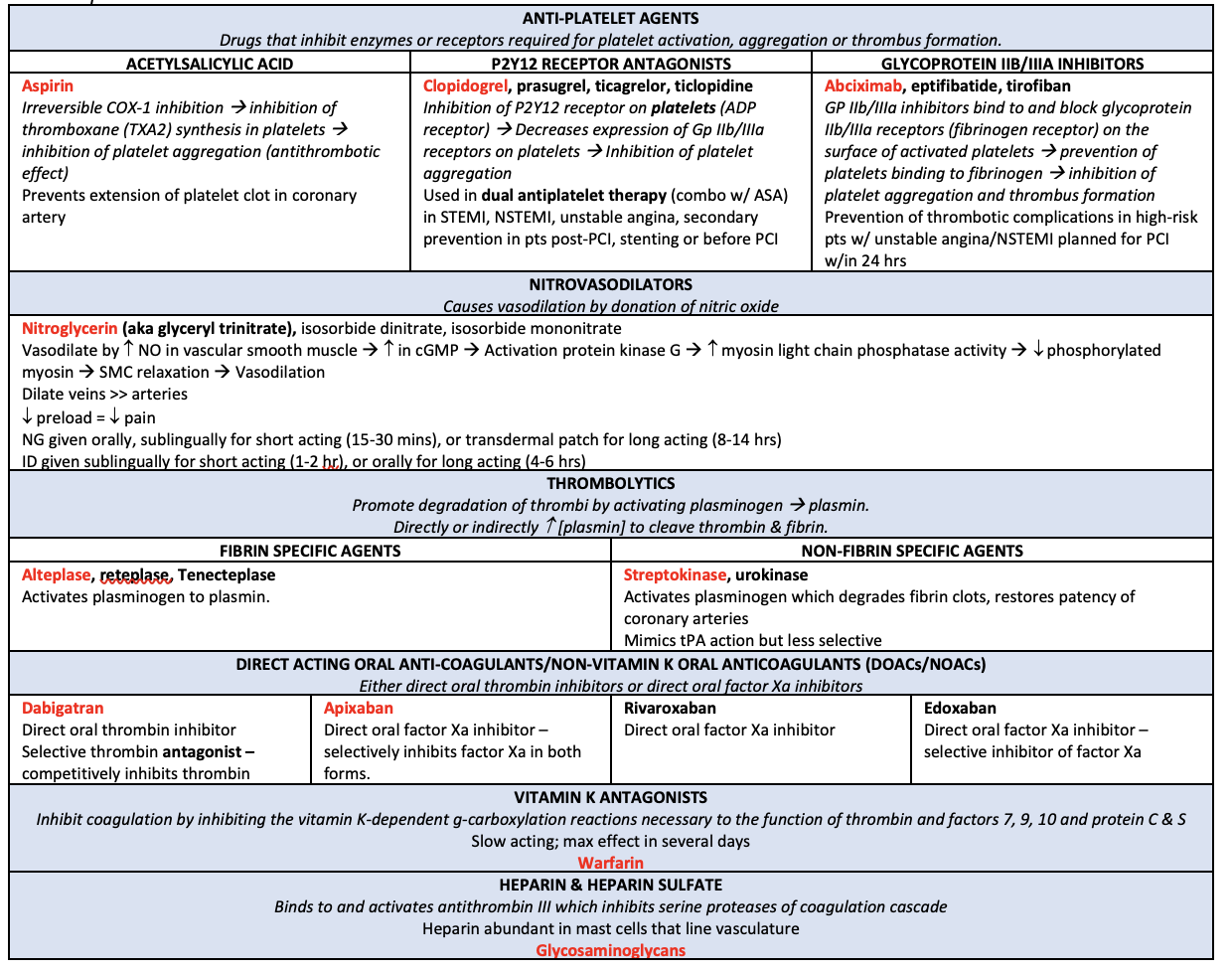 [Speaker Notes: Alteplase = tPA]
Define two types of treatment which relieve cardiac pain i.e. pharmacological and surgical treatments
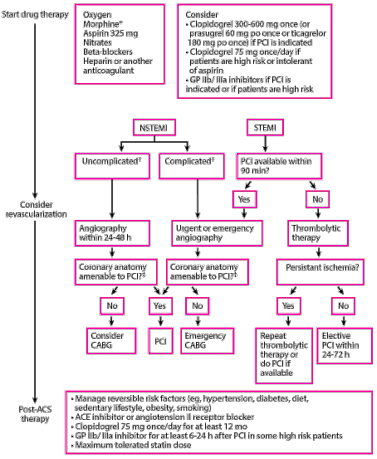 In MI, revascularization “TIME IS MUSCLE”
Pharmacological 
Immediate treatment of MI: MONA-BASH mnemonic 
Morphine 
Oxygen therapy 
Nitrate
Antiplatelet drugs (aspirin 300mg + ADP-receptor antagonist) 
Beta-blockers
Ace inhibitors/ ARBs
Statins
Heparin 
Thrombolysis 
Using a drug should be done in less than 30 minutes (door to needle time)
[Speaker Notes: http://www.pathophys.org/acs/ -Explanations for all the pharmacological treatments!]
Define two types of treatment which relieve cardiac pain i.e. pharmacological and surgical treatments
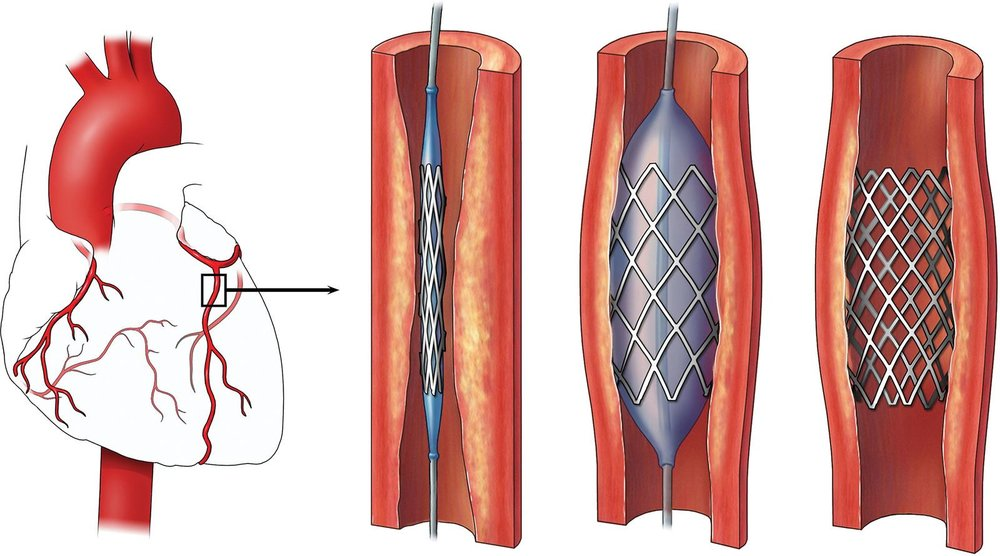 Surgical 
Percutaneous Coronary Intervention (PCI):
Reshape blood vessel using a catheter to relieve narrowing in coronary vessel and restore blood flow  
Balloon catheter used to dilate and coronary stent may/ may not be placed 
Should be done in less than 90 minutes (door to balloon time)
Coronary Artery Bypass Graft (CABG):
Used to treat patients with significant, symptomatic stenosis 
Stenosed segment is bypassed using an arterial or venous (great saphenous vein) autograft to re-establish blood flow to areas of the myocardium
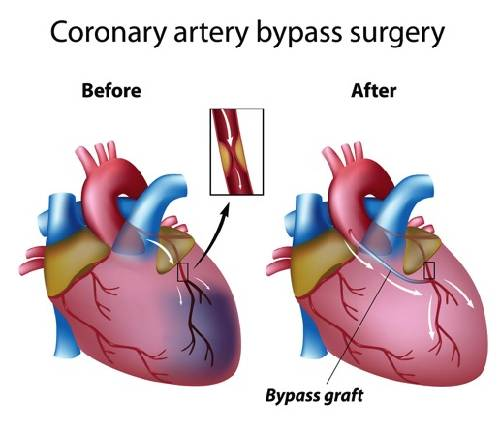 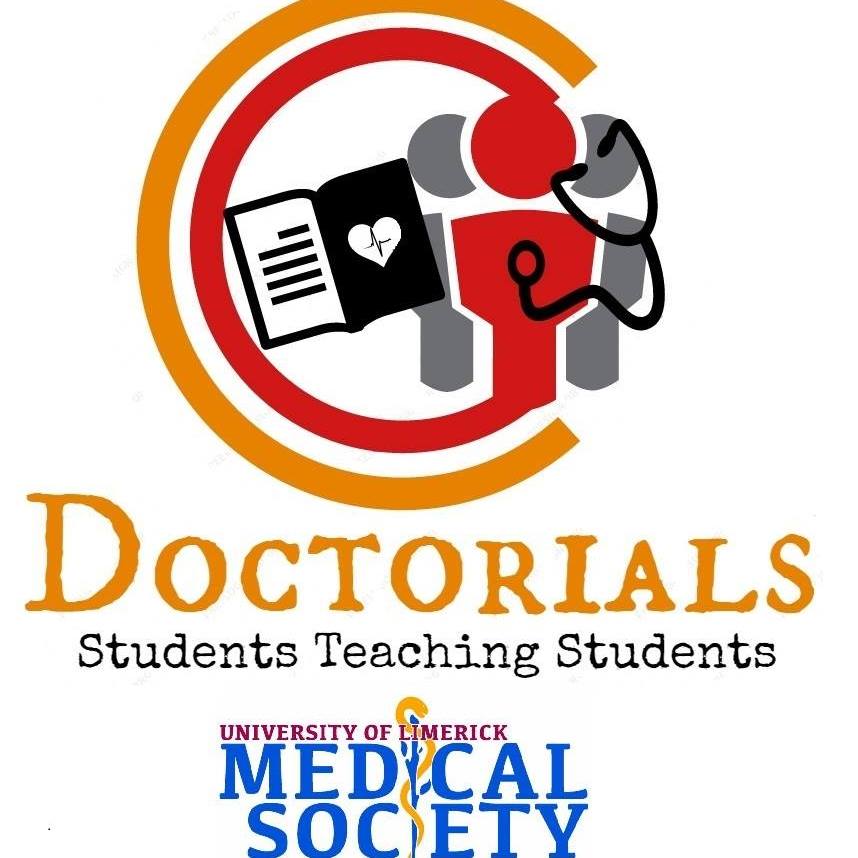 Best of luck and thank you!